Sea ice prediction and projections

Part 2
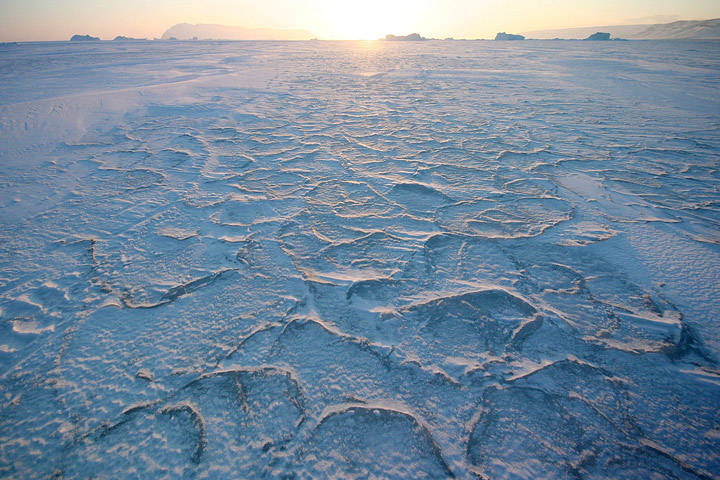 Tom Bracegirdle

Caroline Holmes
Francois Massonnet
Photograph courtesy Andy Mahoney, NSIDC.
[Speaker Notes: Are there emergent constraints for sea ice, and do we have the observations to apply these constraints? → Tom
What are the broad implications of the changing sea ice conditions (on the atmospheric circulation, storm tracks, ocean)? → Tom]
Overview
Are there emergent constraints for sea ice, and do we have the observations to apply these constraints?

What are the broad implications of the changing sea ice conditions (on the atmospheric circulation, storm tracks, ocean)?
Sea ice projection in IPCC AR6
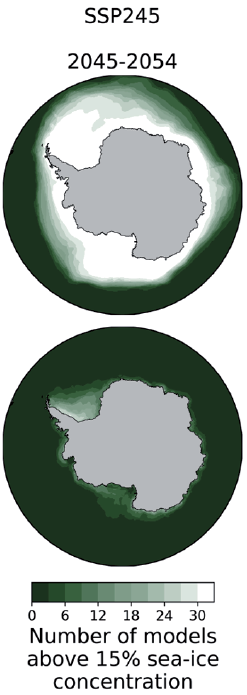 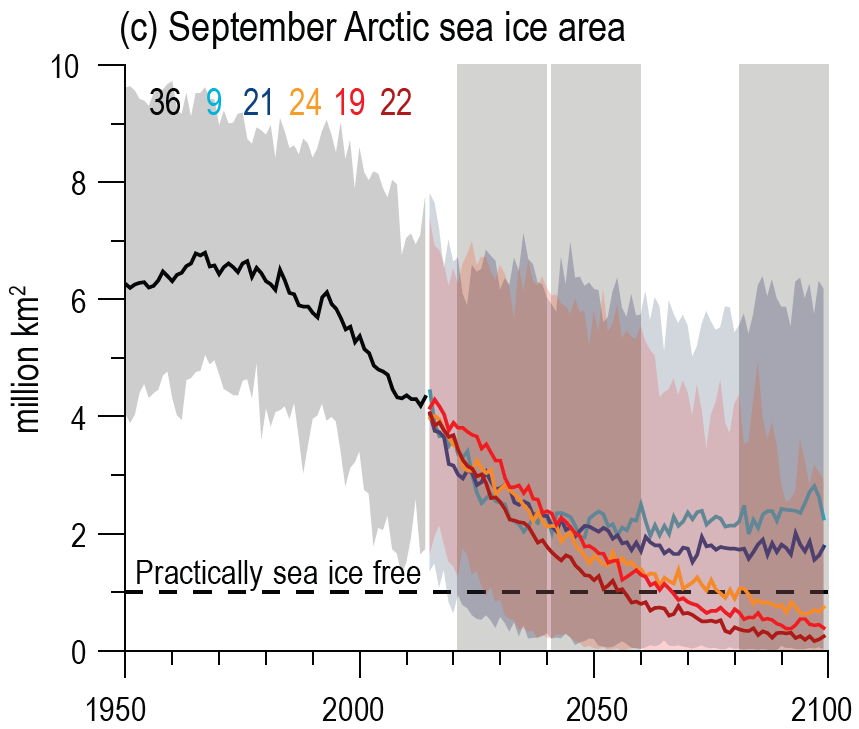 IPCC AR6 Figure 4.2
IPCC AR6 Figure 9.15
[Speaker Notes: Keen et al. (2021) – Arctic inter-model spread.]
SH sea ice projections
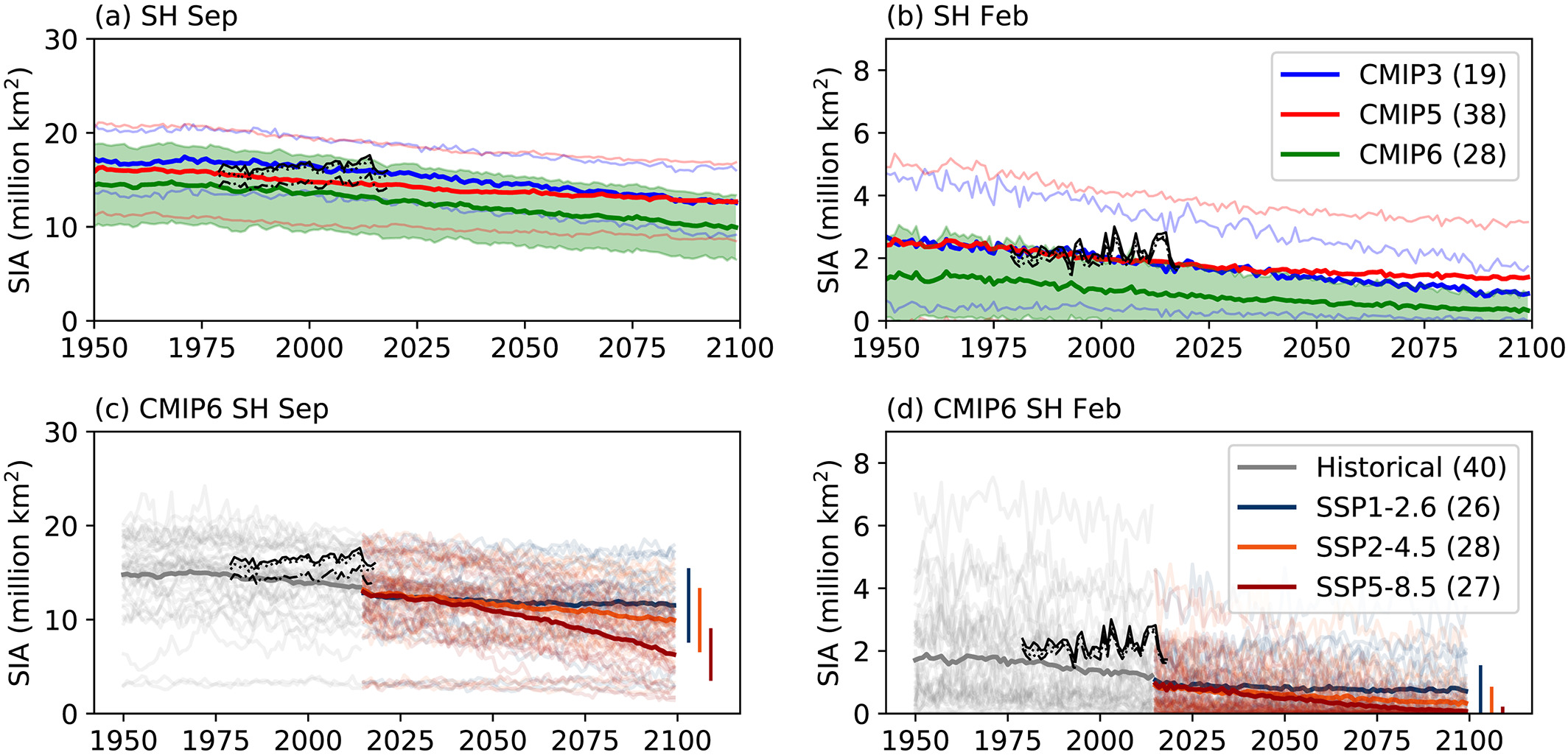 Roach et al. (2020)
Introducing emergent constraints
How should one interpret a wide range of projections produced by different models such as the many CMIP6 models?
Improve the models?
Simple average?
Model sub-setting based 
on skill metrics?
Model recalibration?
Exploit ‘emergent constraints’?
Pick the “best” model?
Introducing emergent constraints
How should one interpret a wide range of projections produced by different models such as the many CMIP6 models?
Improve the models?
Simple average?
Model sub-setting based 
on skill metrics?
Model recalibration?
Exploit ‘emergent constraints’?
Pick the “best” model?
Forms of model weighting
Introducing emergent constraints
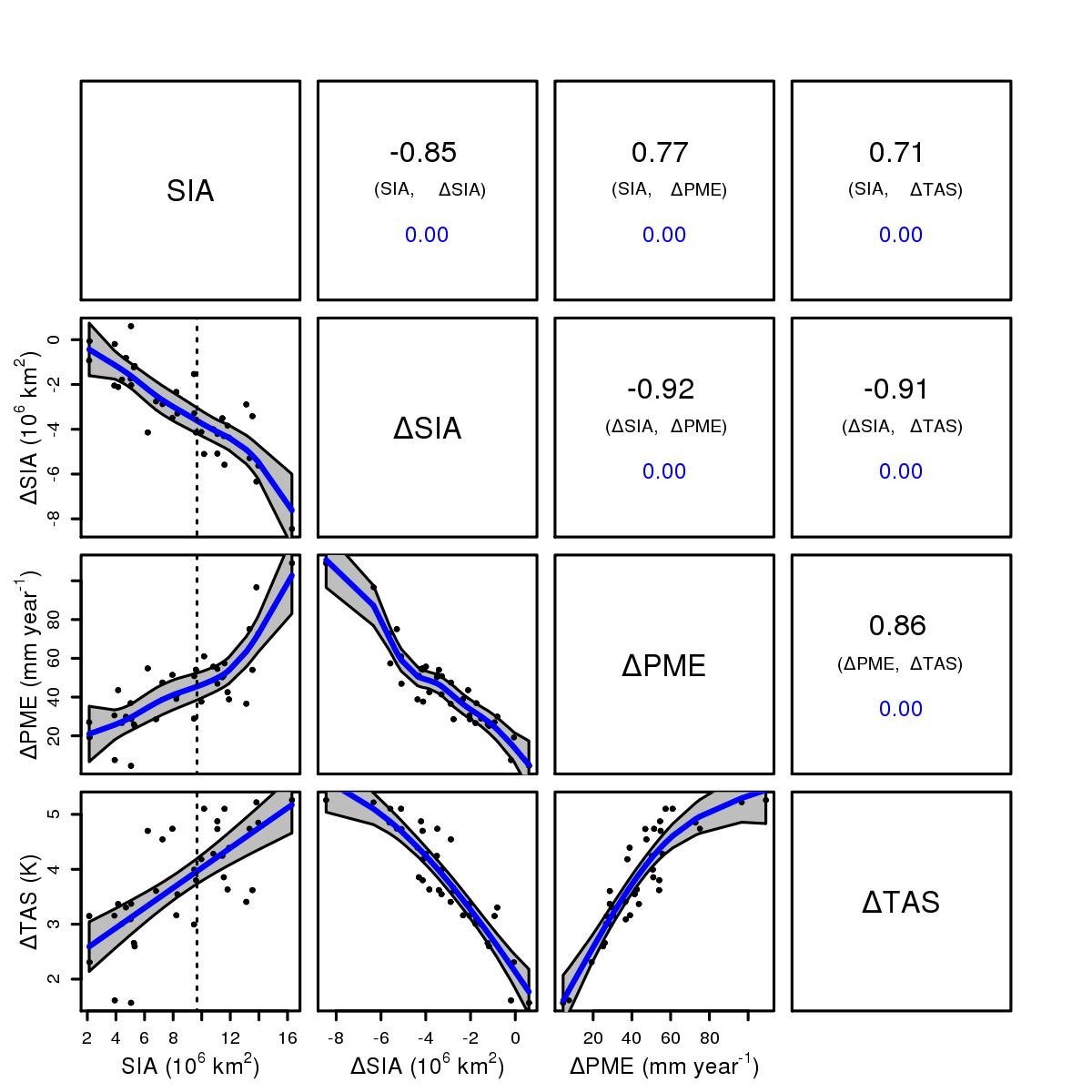 A case study on Annual mean Antarctic sea ice area (SIA): 

CMIP5 Models with large present-day Antarctic sea ice area (SIA) exhibit large future retreats (∆SIA)
21st century change
CMIP6 models
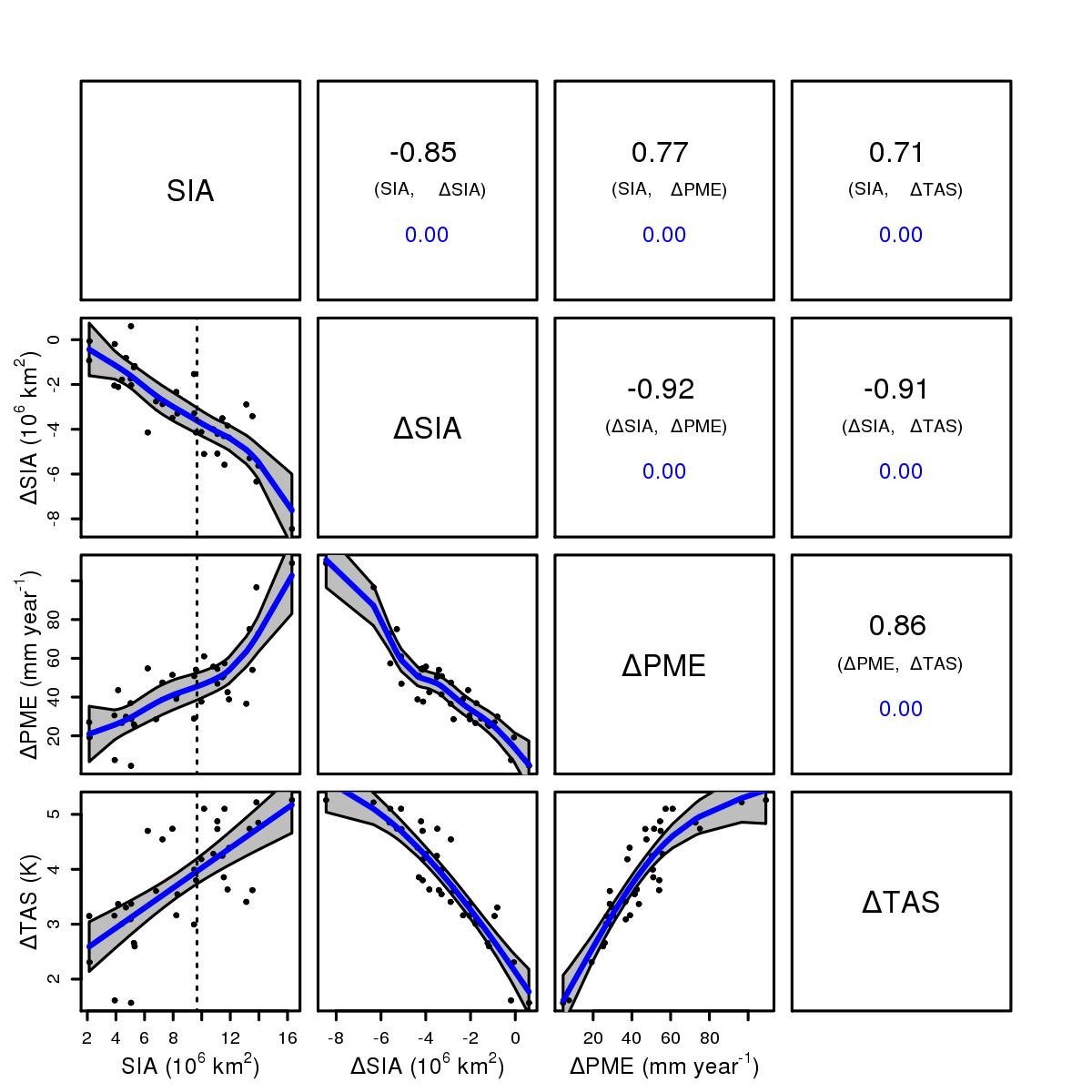 Historical
Bracegirdle et al., (2015) GRL
[Speaker Notes: Add cmip6 model]
Introducing emergent constraints
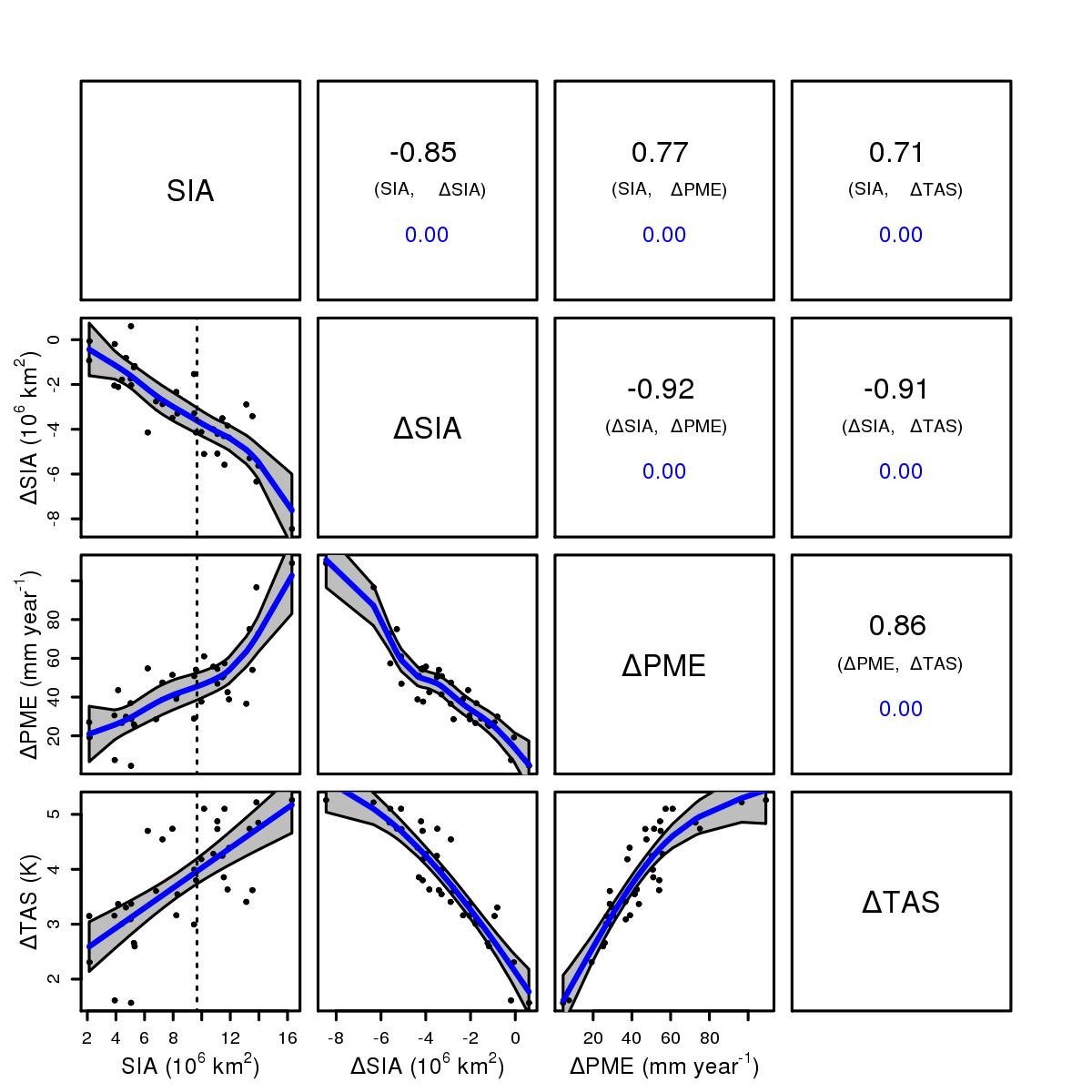 CMIP5 Models with large present-day Southern Hemisphere sea ice area (SIA) exhibit large future retreats (∆SIA)
r = -0.85
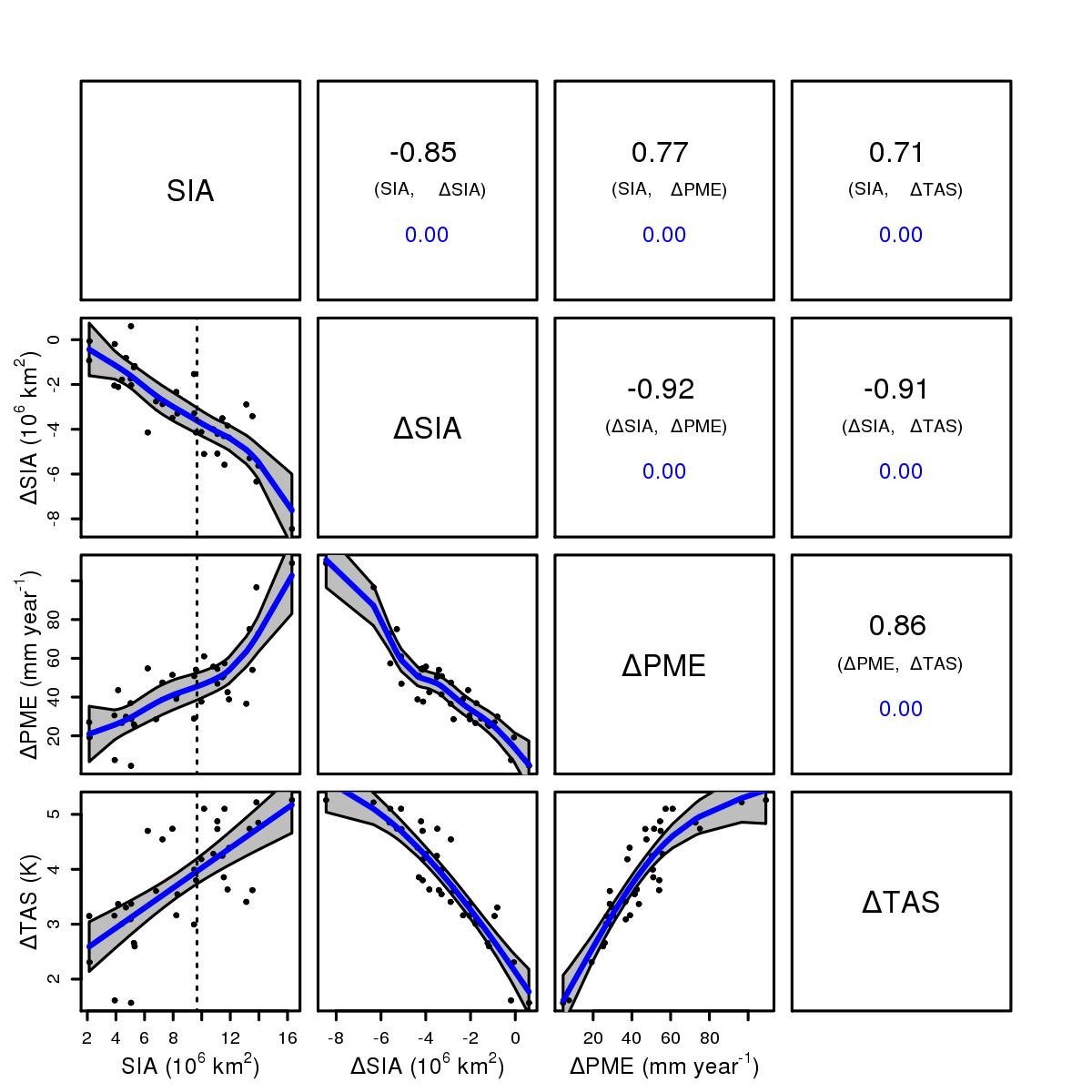 “Emergent relationship”
Bracegirdle et al., (2015) GRL
Introducing emergent constraints
Observed SIA
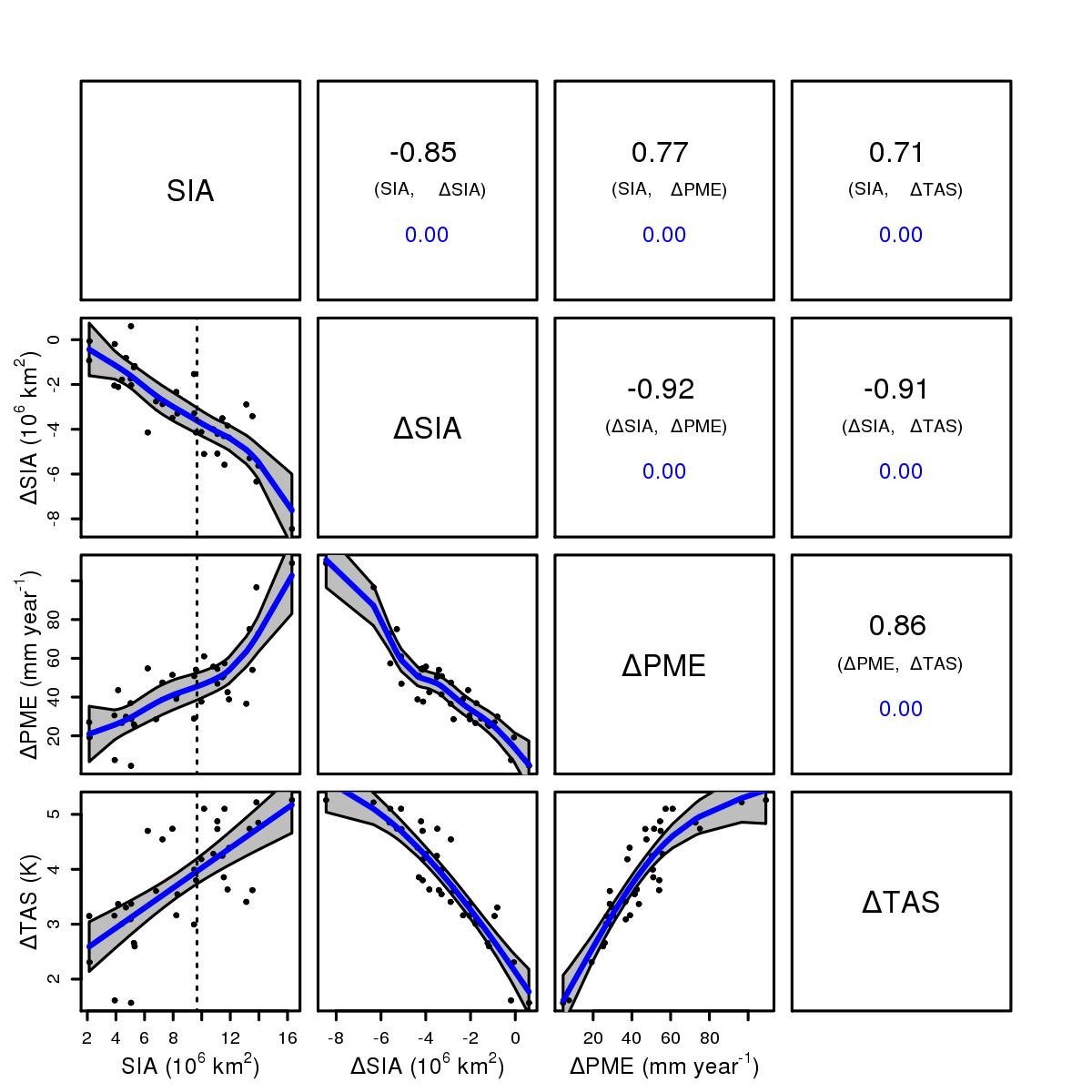 CMIP5 Models with large present-day Southern Hemisphere sea ice area (SIA) exhibit large future retreats (∆SIA)
Physical understanding
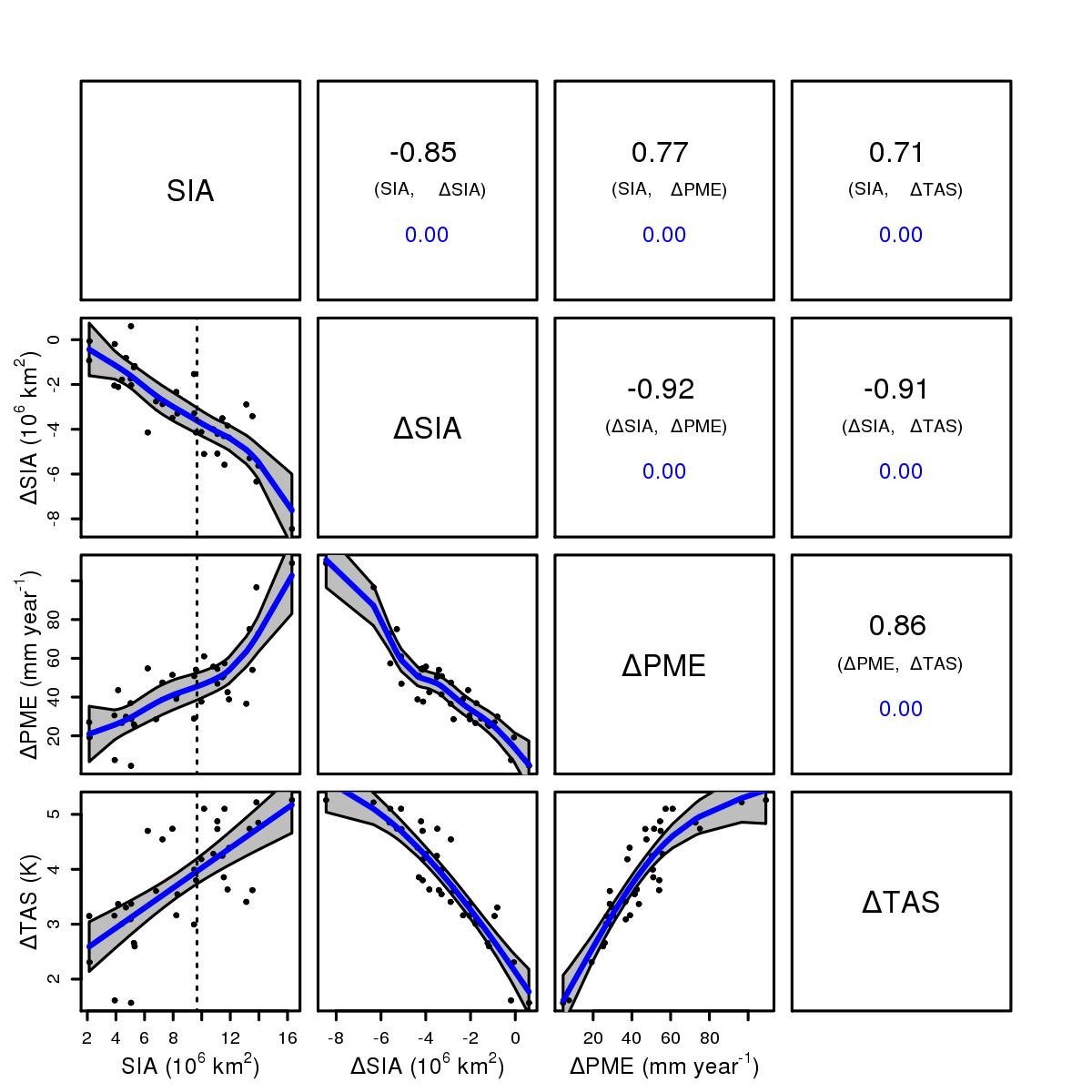 “Emergent constraint”
Bracegirdle et al., (2015) GRL
What can emergent constraints tell us?
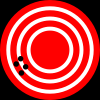 Precision - spread around statistical prediction. Accuracy - prediction compared to observed outcome. Depends on many factors such as emissions scenarios. Don’t know this until the future happens.
High precision;
Low accuracy
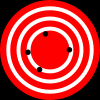 High accuracy;
Low precision
Emergent relationships in Antarctic sea ice
February Antarctic sea ice
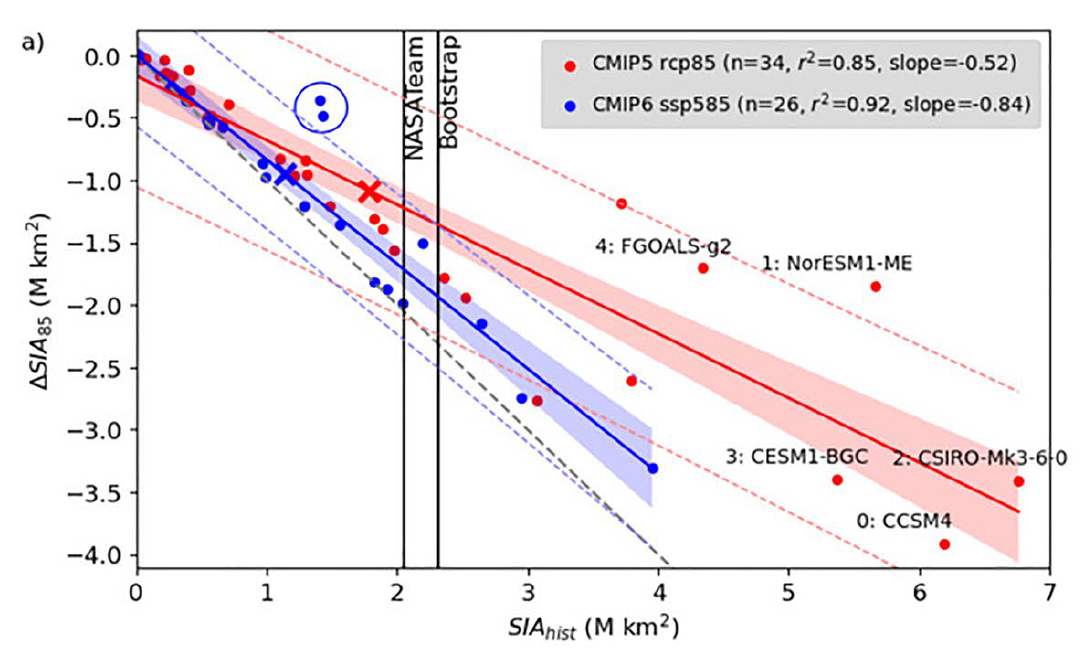 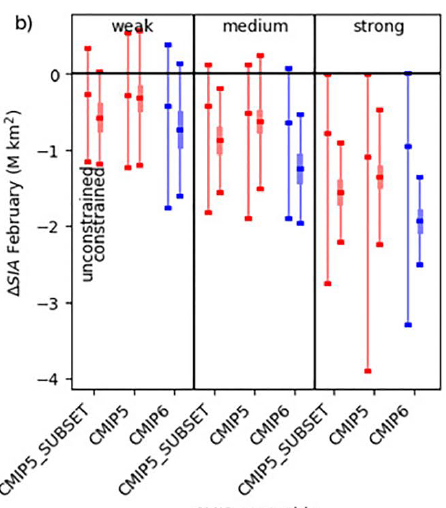 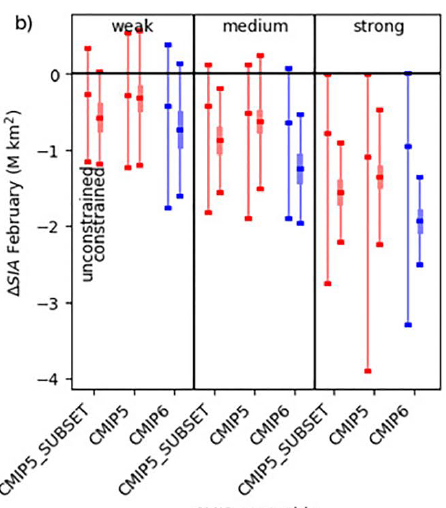 Constrained
Equal weight
Holmes et al. (2022)
Emergent constraint?
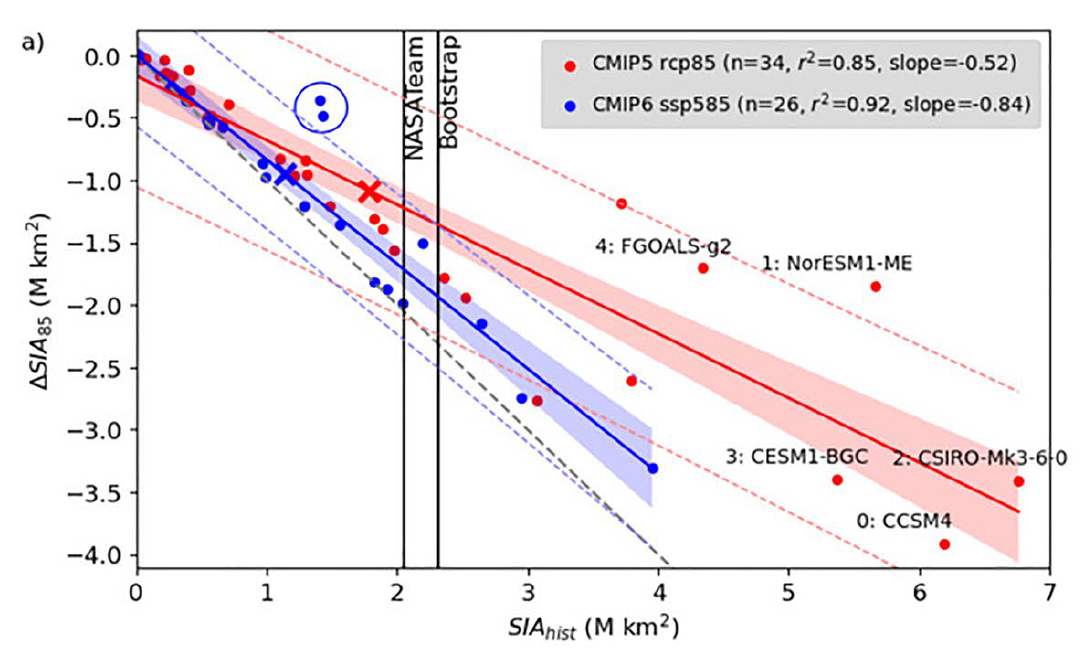 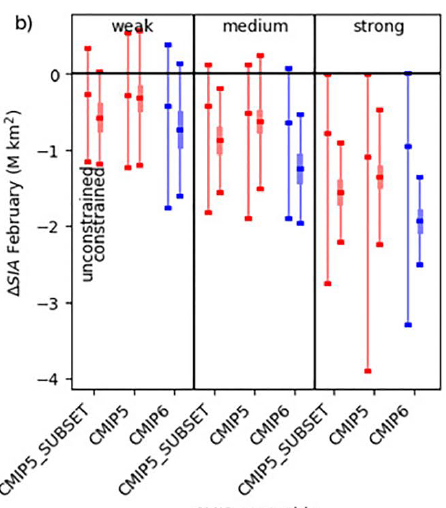 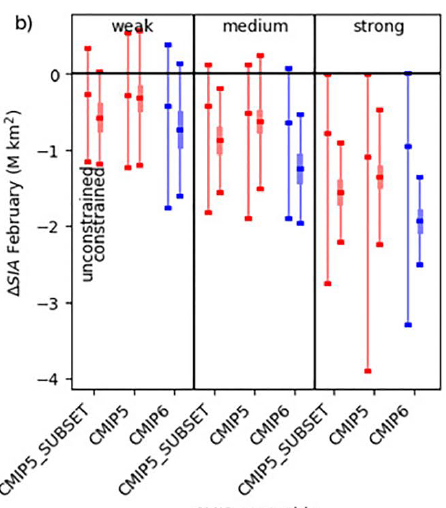 Constrained
A "capacity for change" argument provides a physical basis for using this emergent relationship to observationally constrain model projections of ΔSIA.

The greater SIA loss in CMIP6 found in this paper is consistent with the higher ECS and warming in CMIP6.

Further research is required on potential emergent constraints in Antarctic sea ice and improve the required observations.

Develop improved statistical approaches for capturing emergent relationships – see poster by Caroline Holmes
Equal weight
[Speaker Notes: Add reference to Caroline’s poster]
The Arctic
Predicting the timing of occurrence of ice-free summers is a key challenge
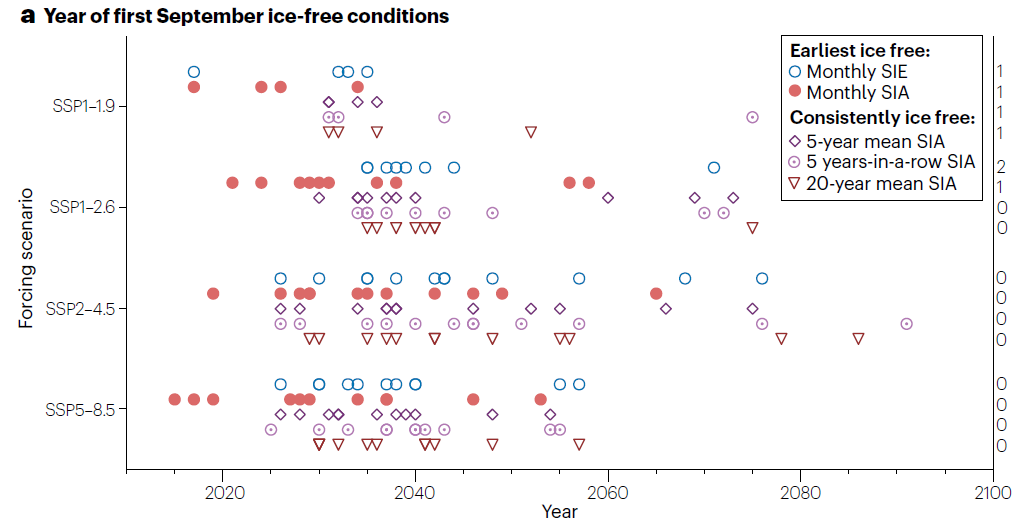 A number of different approaches have been suggested to improve estimates from models. Jahn et al. provide a list: 
Model selection
model weighting
emergent constraints
and model recalibration or constrained estimation
Jahn et al. (2024)
[Speaker Notes: As for the Antarctic, climate models produce a wide range of projections.]
The Arctic
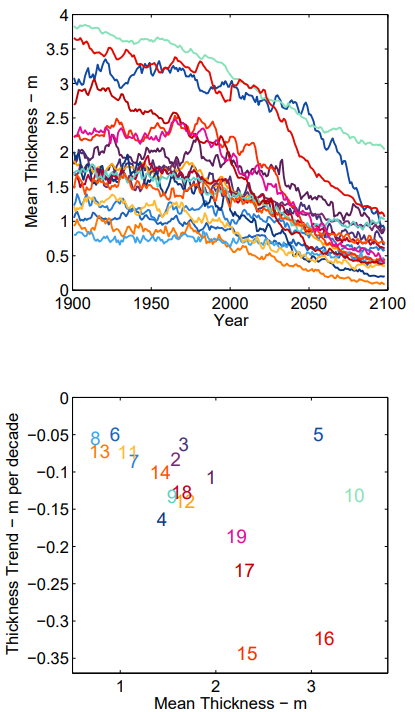 No clear correlation between baseline SIA and projected change in the Arctic. 
This may be because the “capacity for change" mechanism is less relevant with more sea ice remaining in the high Arctic in many models.  

However, emergent relationships on thickness have been identified. 

Due to uncertainties in observing sea ice thickness, it is currently not an effective constraint.
Bitz (2008)
The Arctic – process based approaches
A number of process-based approaches have been proposed in the Arctic.

Thermodynamic processes
Open-water-formation efficiency (OWFE1)
Ice-formation efficiency (IFE)

Sensitivity experiments were conducted with a simple model. This provided process-based understanding of the primary factor affecting mean state thickness in models and the real world.
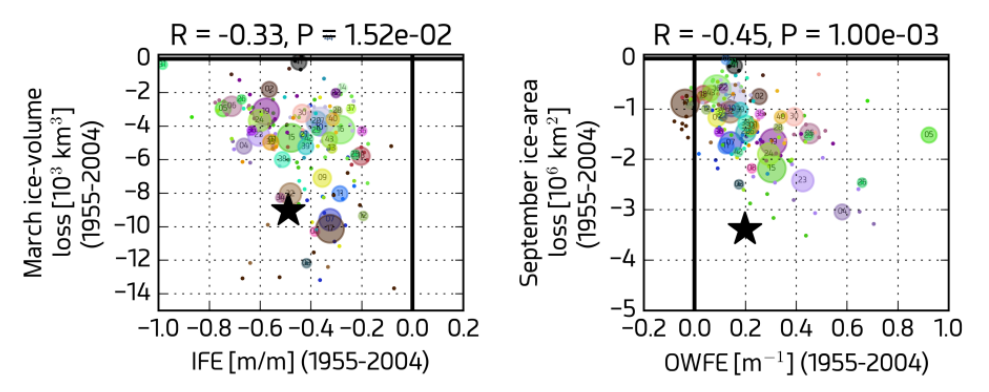 1OWFE - a diagnostic quantifying the area of open water formed in a control region for a unit reduction in sea-ice volume.
Massonnet et al. (2018)
Current status and where next?
Emergent constraints are a way to extract more precise projections from a specific generation/ensemble of climate models. 
In general they do not account for processes lacking in a given ensemble – for example freshwater input from the Antarctic ice sheet. 

Emergent relationships are important for identifying reasons for inter-model spread.

Some emergent relationships not well understood. Correlation/causation question.

Observations key to producing more precise predictions using emergent constraints. 

Develop improved statistical approaches for capturing emergent relationships – poster by Caroline Holmes.

Impacts: better understand implications of sea ice biases on the wider system.
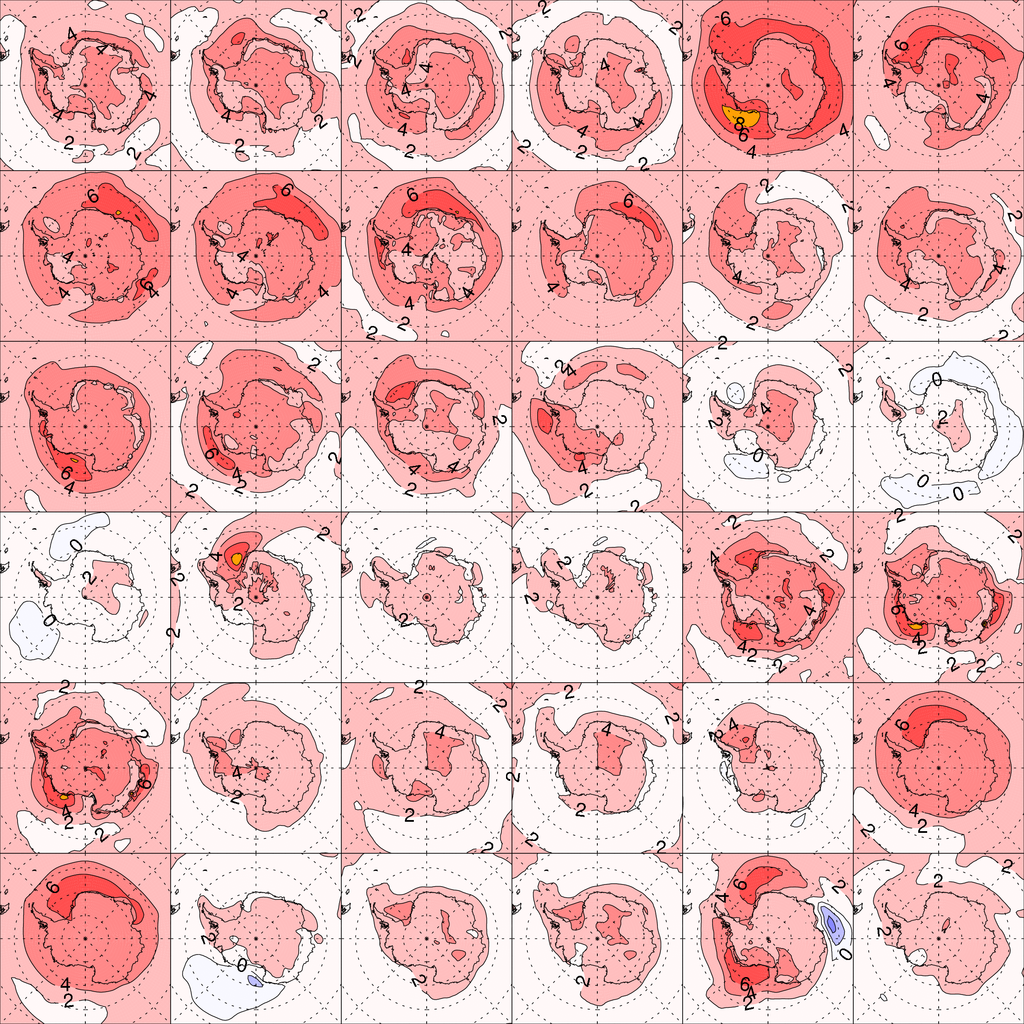 Implications of differing sea ice projections 

Local proximal implications
Regional-hemispheric circulation implications
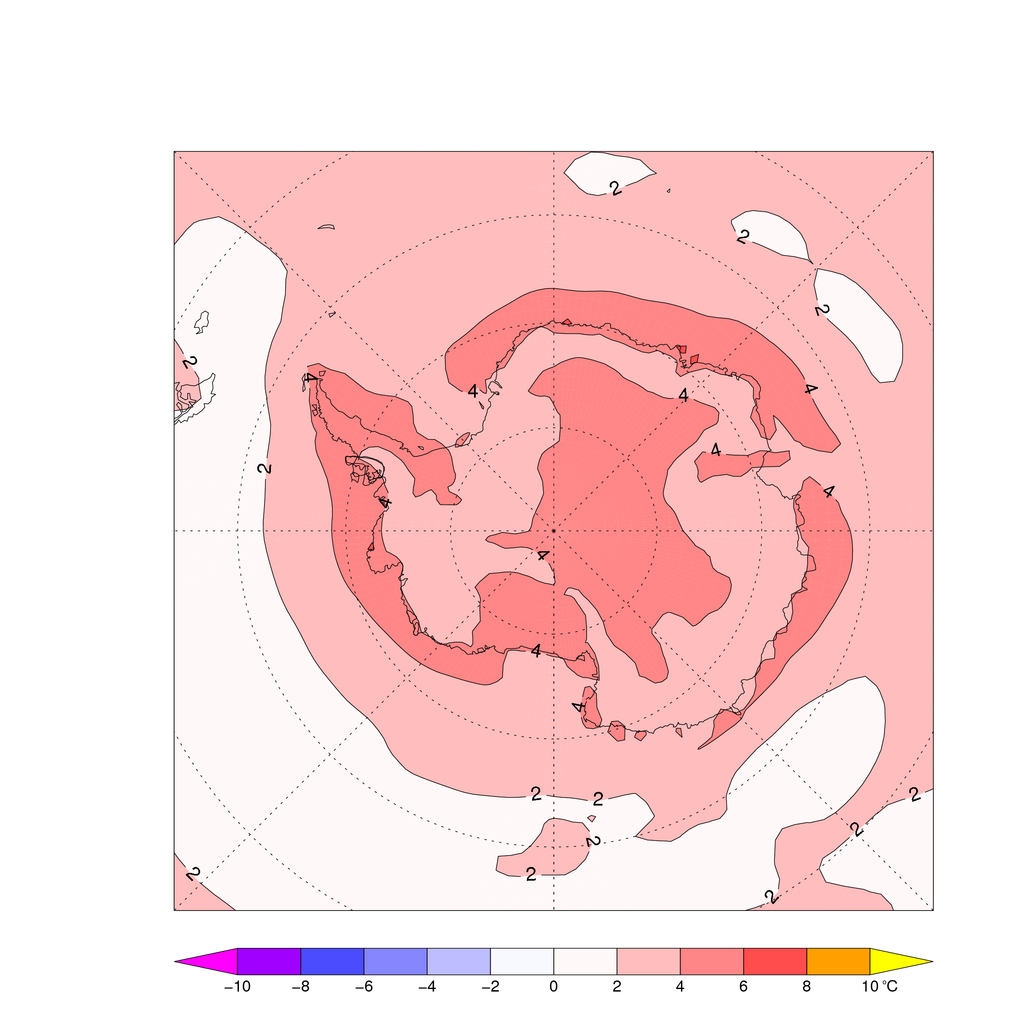 Annual mean 21st century temperature change (2069-2098 RCP8.5 minus 1970-1999 historical).
[Speaker Notes: Annual mean 21st century temperature change (2069-2098 RCP8.5 minus 1970-1999 historical).]
Proximal surface air 
temperature
Simulated sea ice concentration 
climatology (1970-1999)
Projected temperature change
(2070-2099 minus 1970-1999)
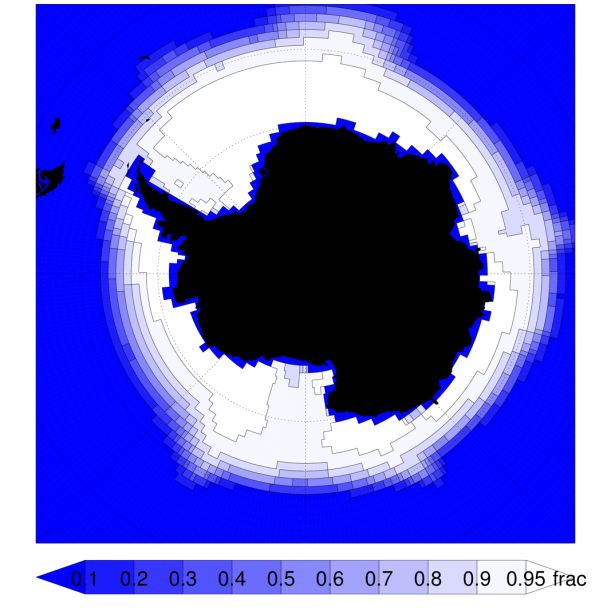 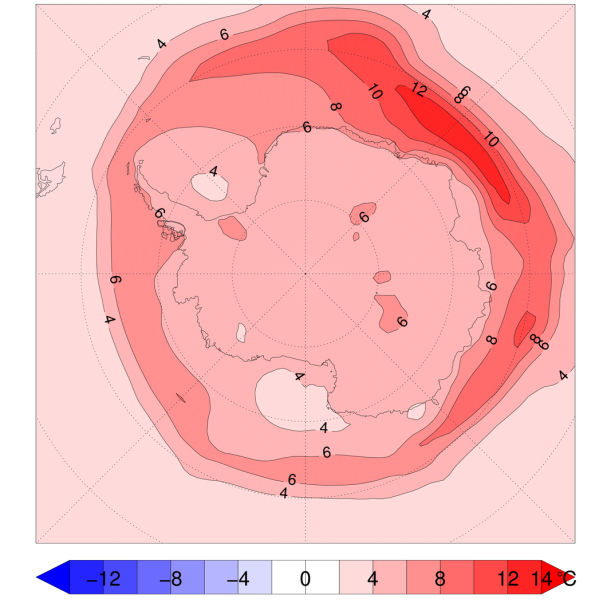 A CMIP5 model with 
excessive sea ice
in winter (ccsm4)
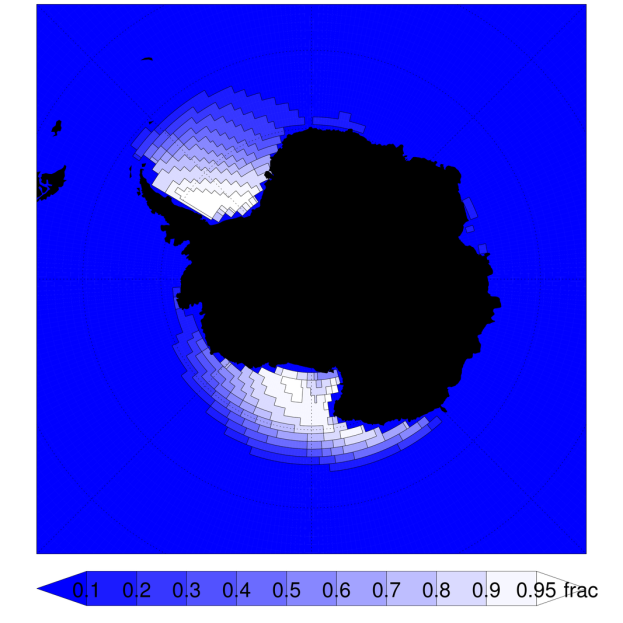 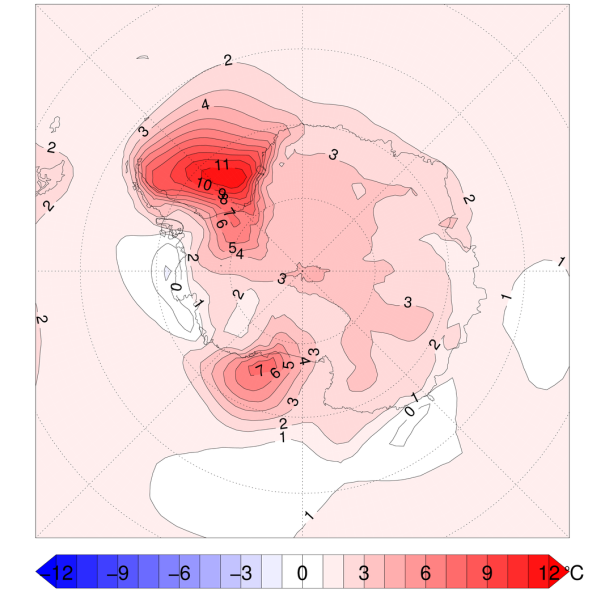 A CMIP5 model with 
too little sea ice
in winter (ipsl-cm5b-lr)
[Speaker Notes: Too much: ccsm4
Too little:   ipsl-cm5b-lr]
The importance of sea ice area biases in 21st century multimodel projections of Antarctic temperature and precipitation
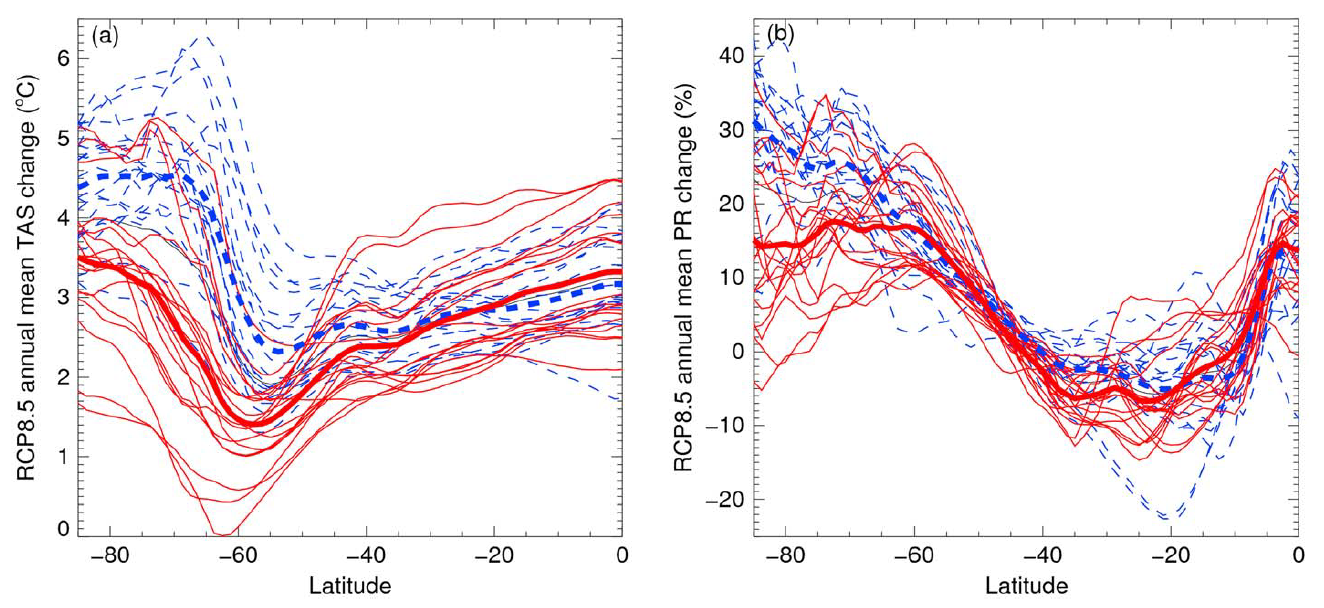 Models with high historical SIA climatology
Models with low historical SIA climatology
Bracegirdle et al. (2015)
[Speaker Notes: Too much: ccsm4
Too little:   ipsl-cm5b-lr]
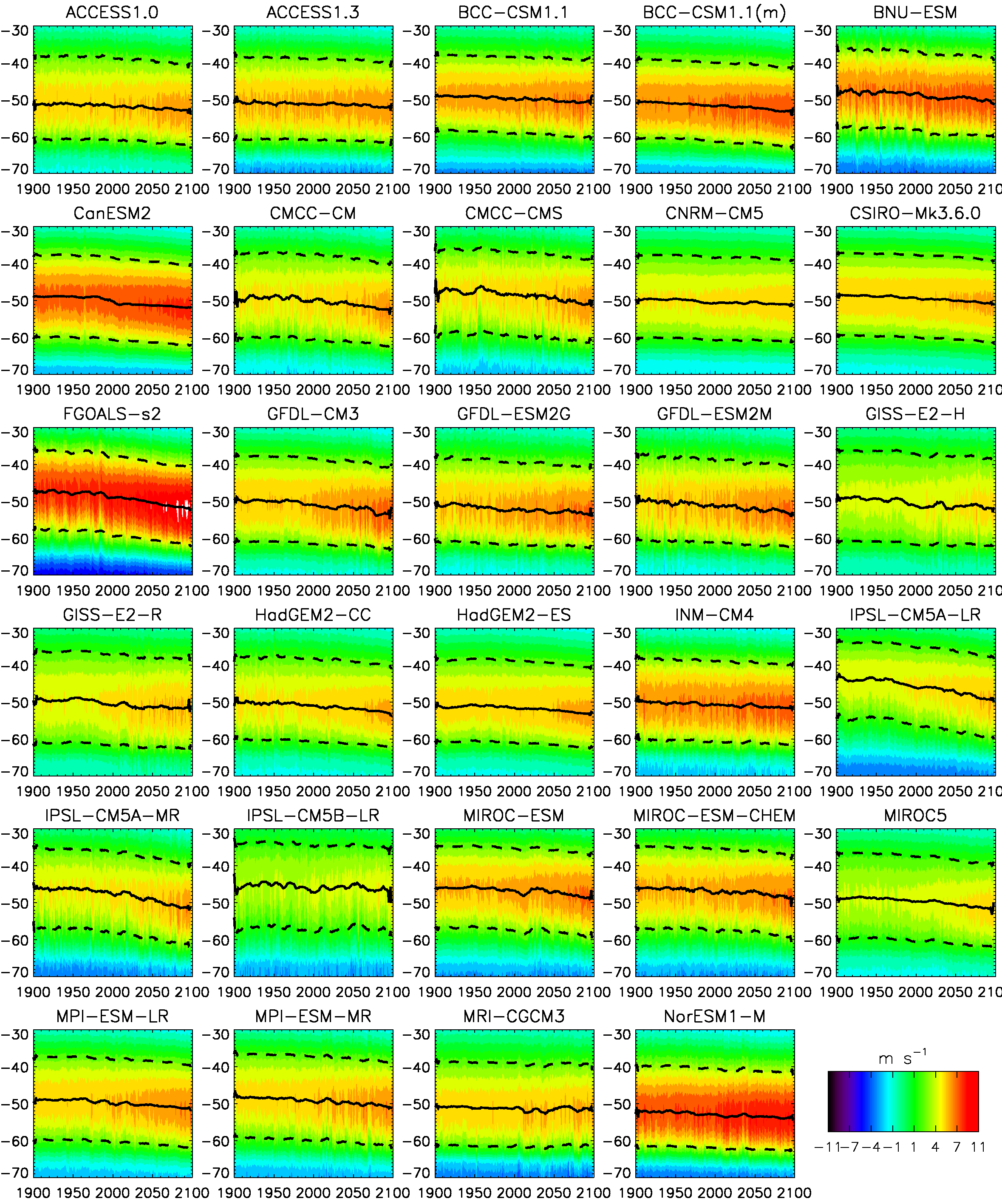 Implications of differing sea ice projections 

Local proximal implications
Regional-hemispheric circulation implications
CMIP5 ensemble mean zonal mean westerly wind climatologies (lines) and RCP8.5 21st century responses (filled contours).
SH westerlies
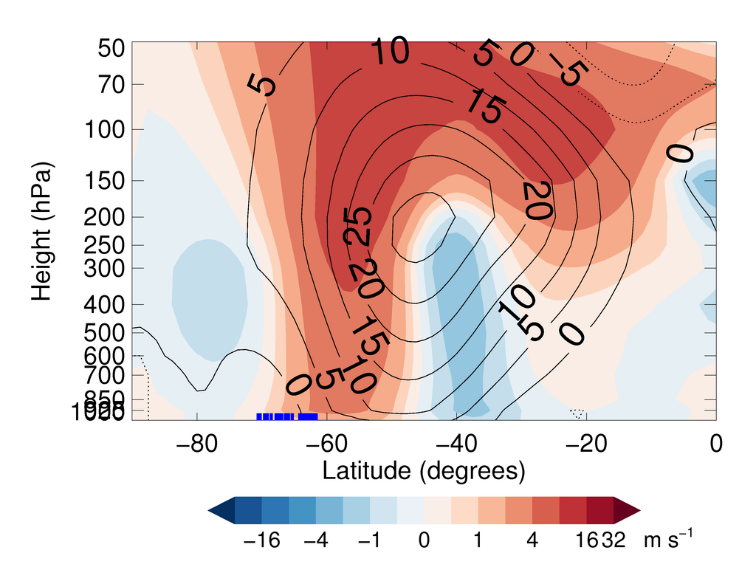 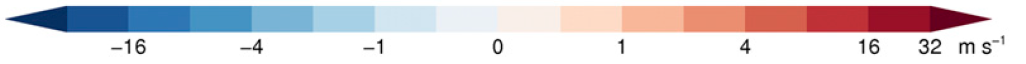 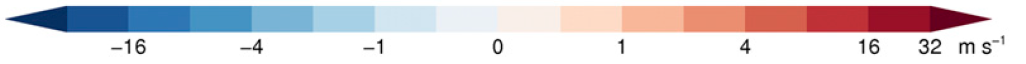 Simulated historical sea ice edges
Impact of sea ice on the SH mid latitude jet
Westerly wind responses
Momentum flux forcing from transient eddies
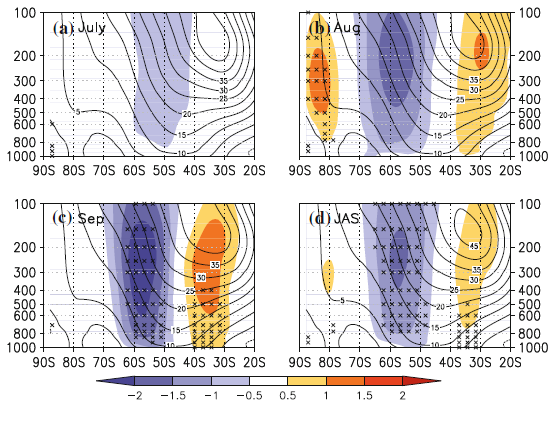 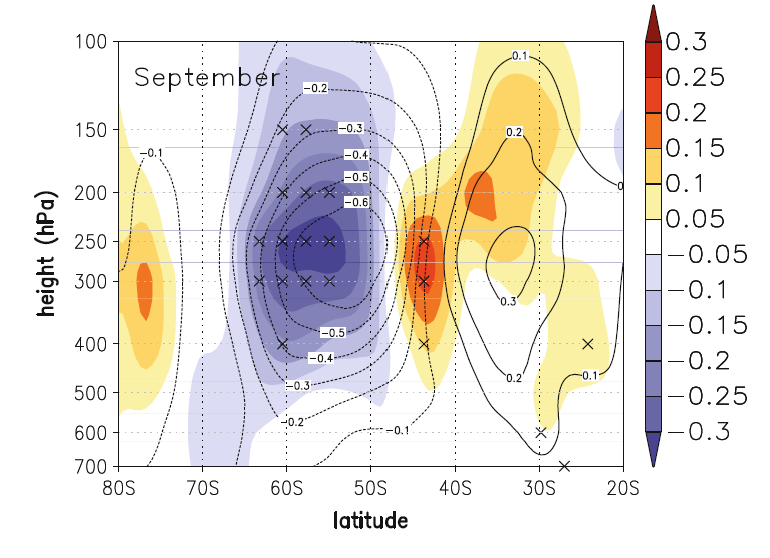 Bader et al. (2013)
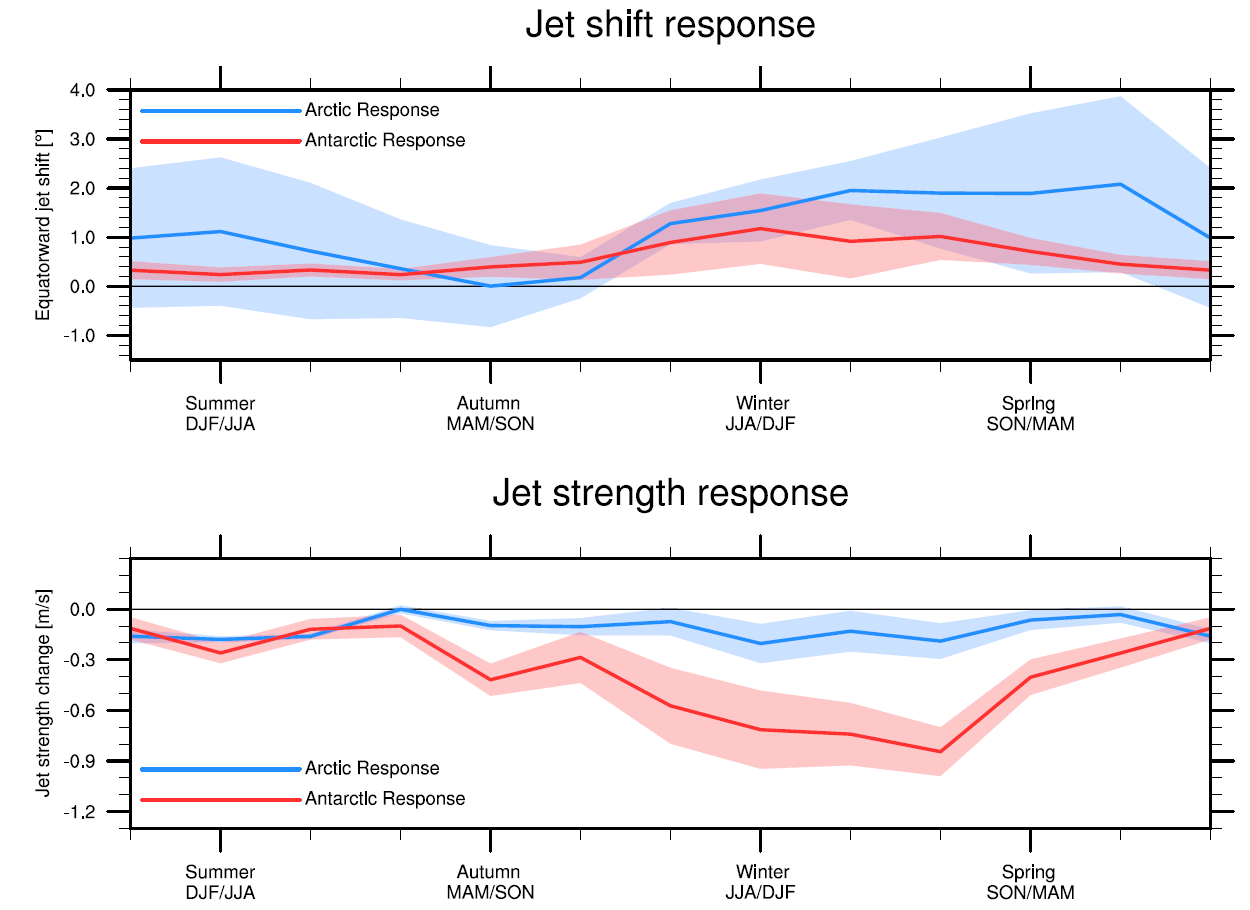 England et al. (2018)
CMIP5 sea ice and westerly jet projections
CMIP5 Models with large present-day sea ice area (SIA) exhibit large future retreats (∆SIA)
CMIP5 Models with large present-day sea ice area (SIA) exhibit less future jet strengthening
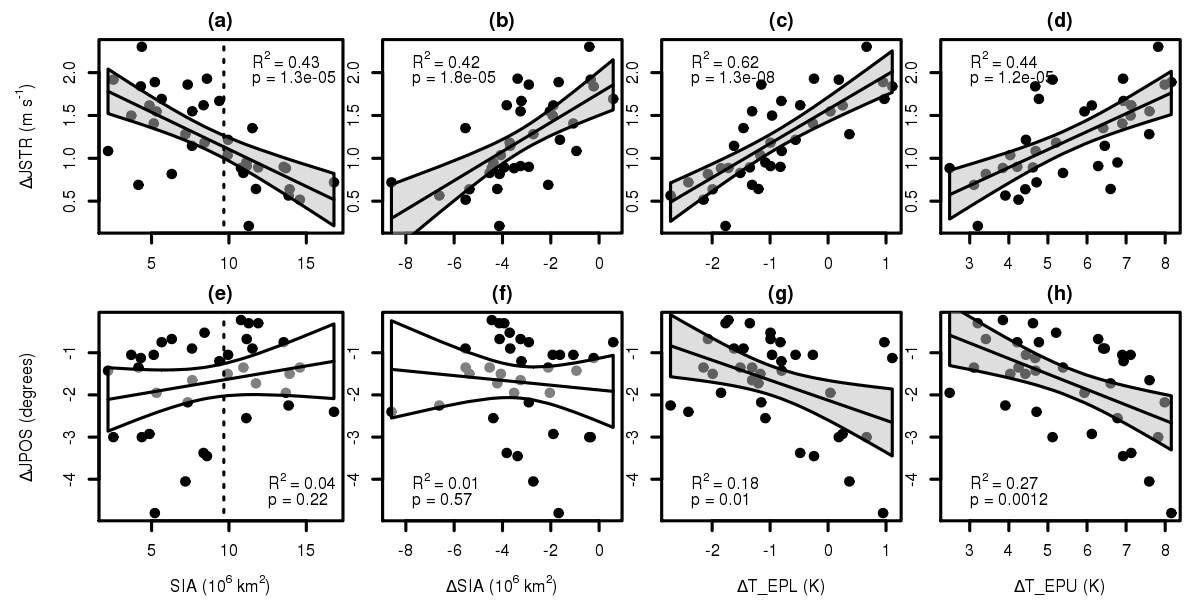 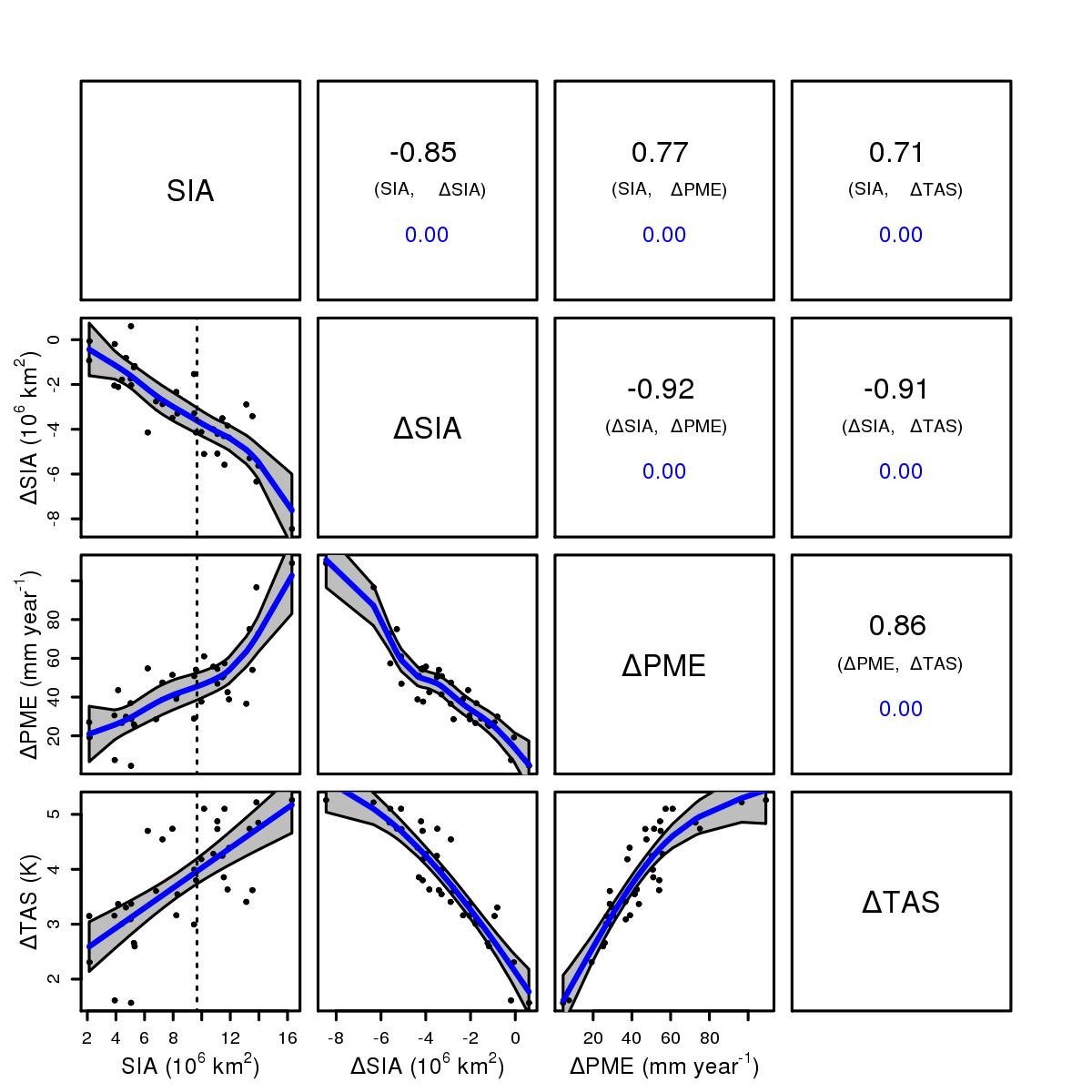 nearly half of the variance explained!
Jet strength response (m/s)
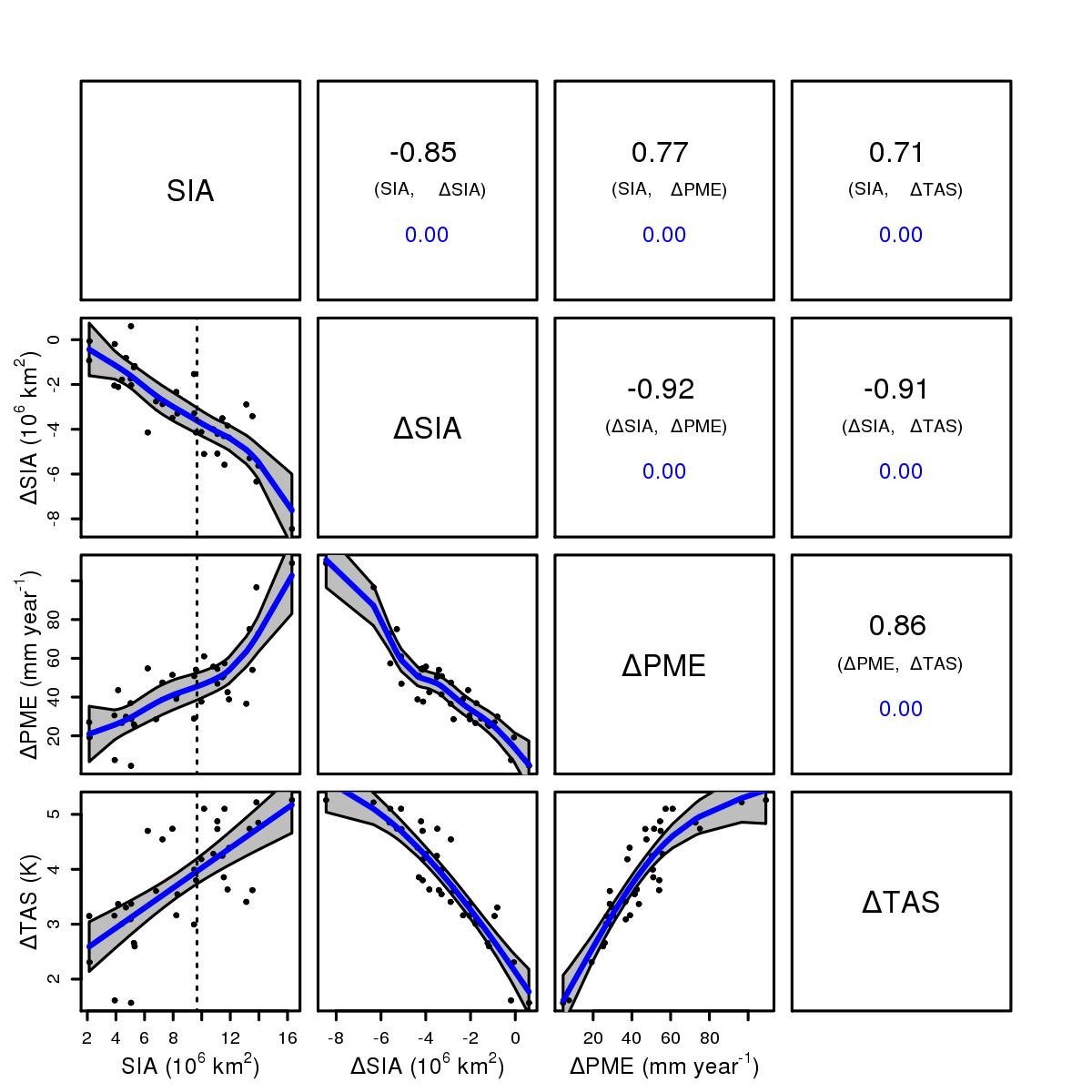 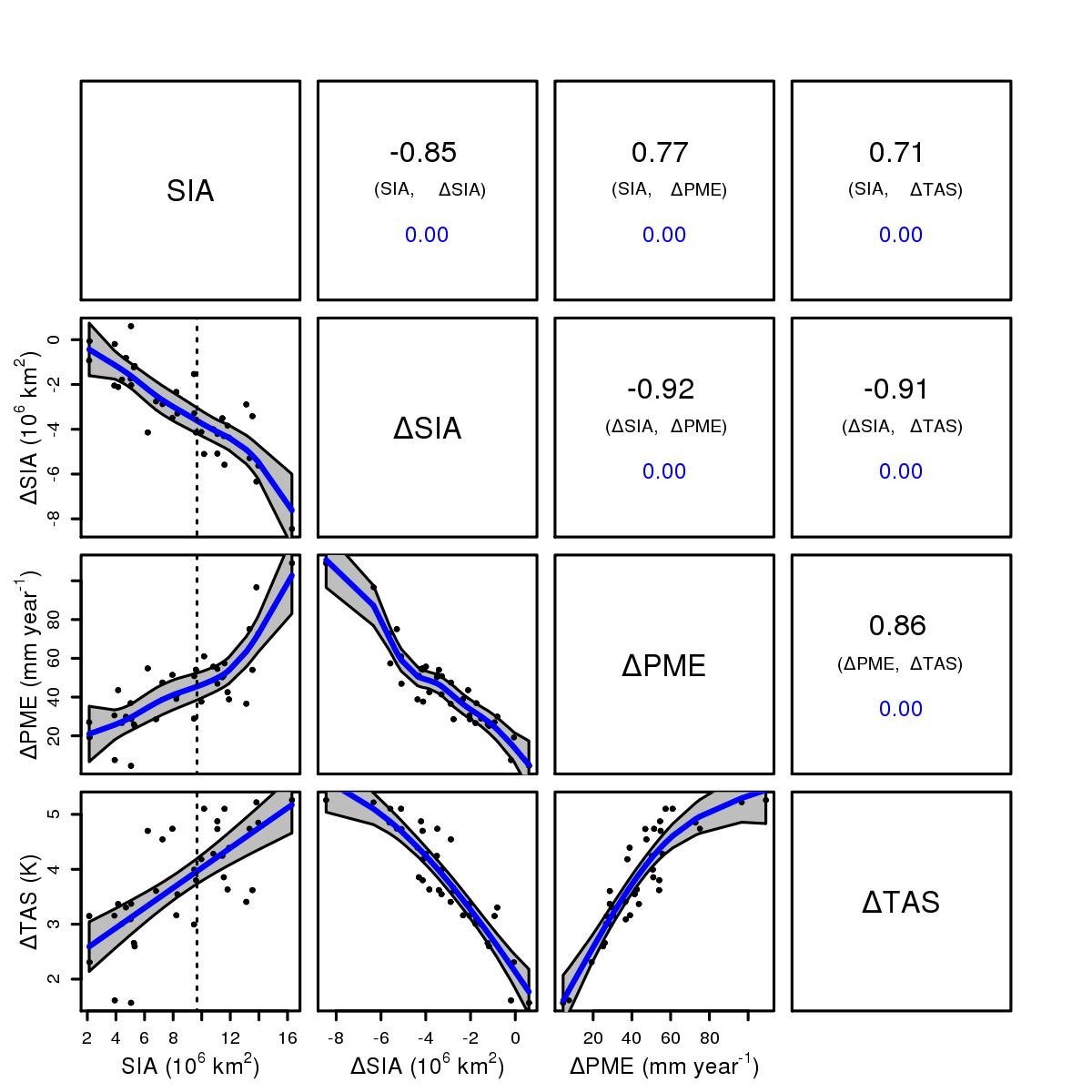 Bracegirdle et al., (2015) GRL
Bracegirdle et al., (2018) J. Clim.
CMIP5 sea ice and westerly jet projections
CMIP5 Models with large present-day sea ice area (SIA) exhibit large future retreats (∆SIA)
CMIP5 Models with large present-day sea ice area (SIA) exhibit less future poleward shifting
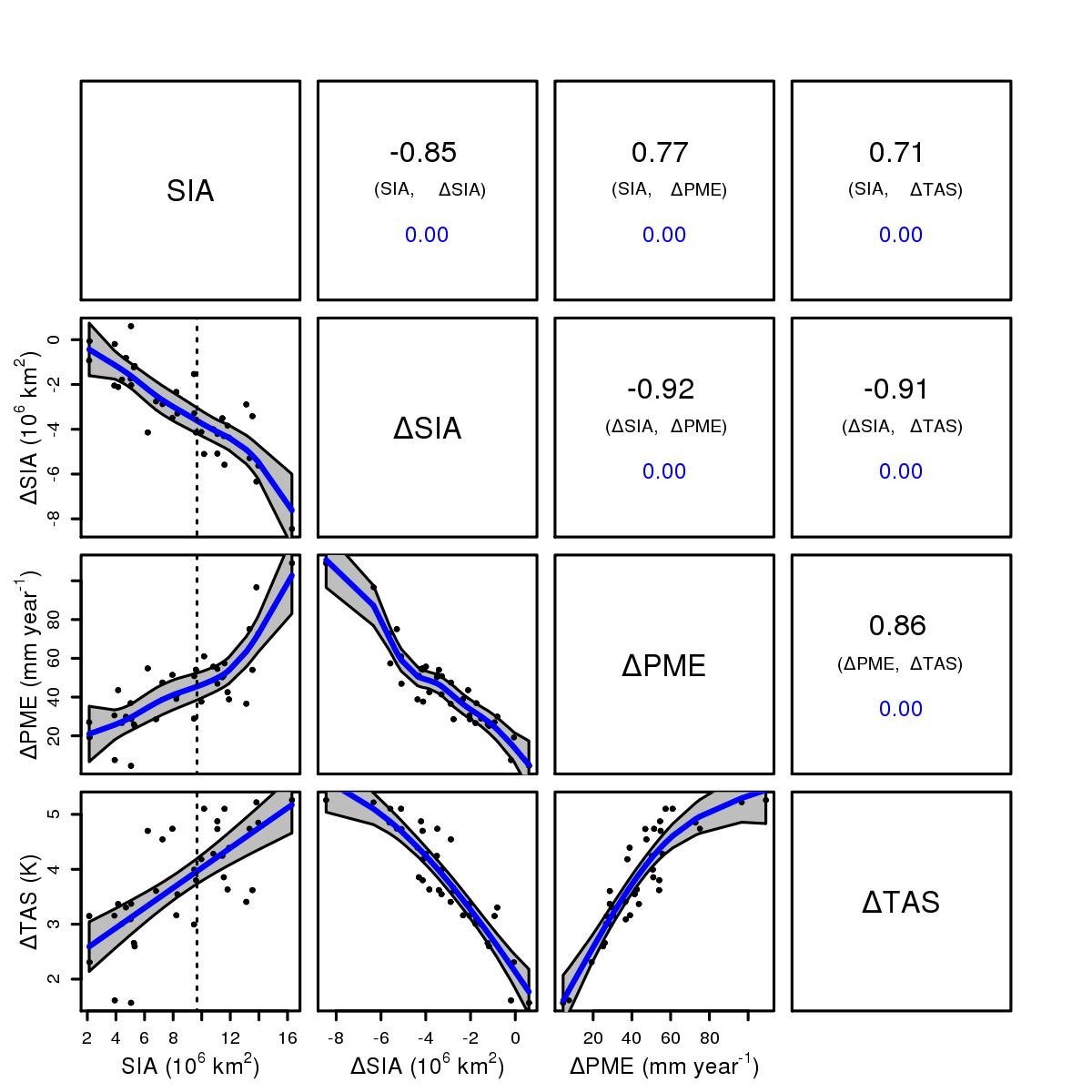 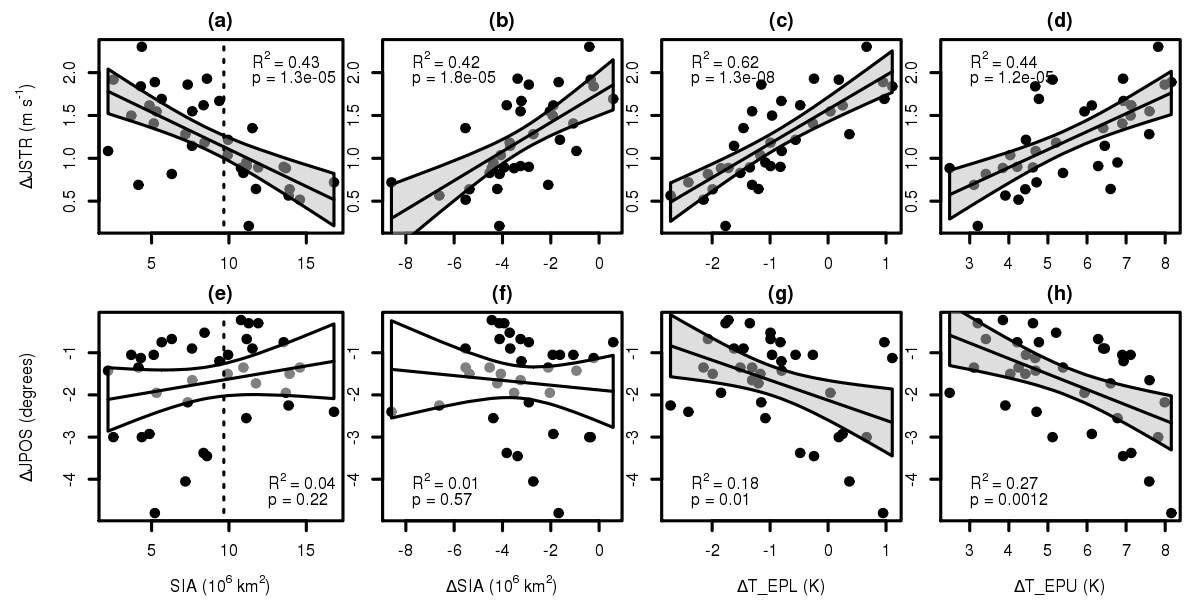 Jet latitude response (m/s)
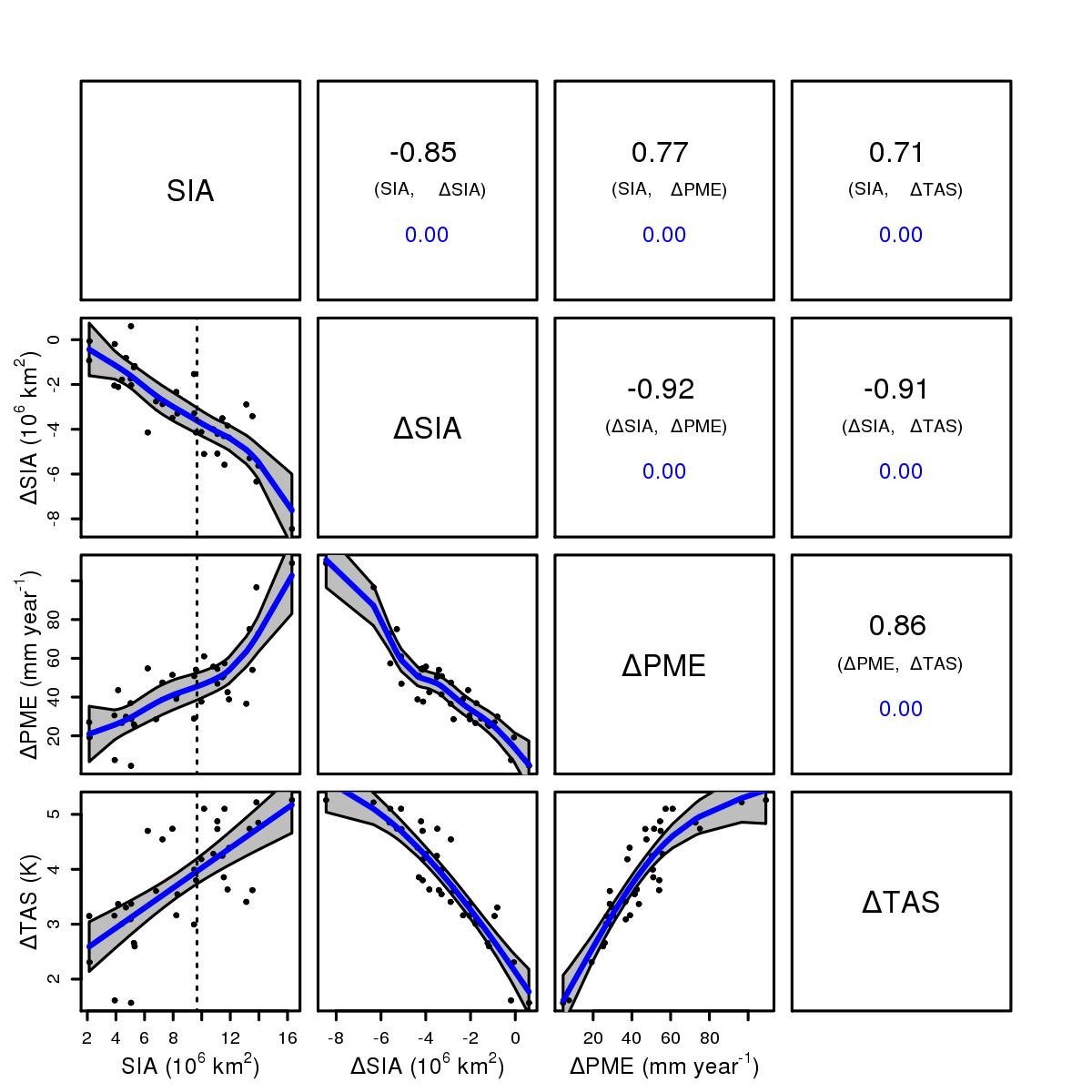 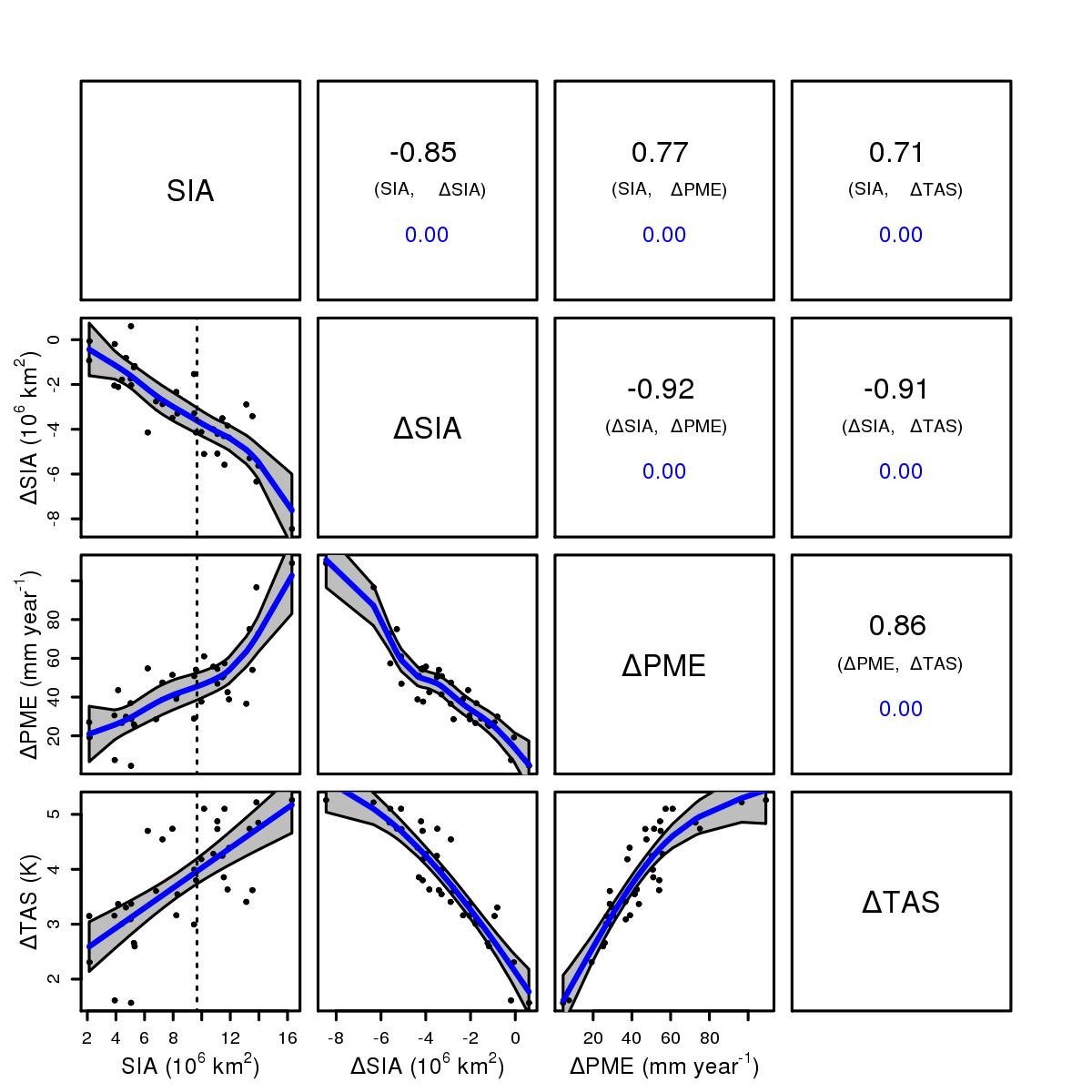 Bracegirdle et al., (2015) GRL
Bracegirdle et al., (2018) J. Clim.
Summary – take home messages
Emergent constraints provide a tool for interpreting the diverse range in projections in multi-model ensembles such as CMIP6. 

Some emergent relationships are well understood and may be used as emergent constraints, but others require improvements in understanding and/or observations. 

Biases in model-simulated baseline sea ice statistically provide for emergent constraints on the wider system. For example half of the range in future CMIP6-simulated future jet strengthening can be statistically related to baseline biases in sea ice.
Sea ice prediction and projections

Part 2
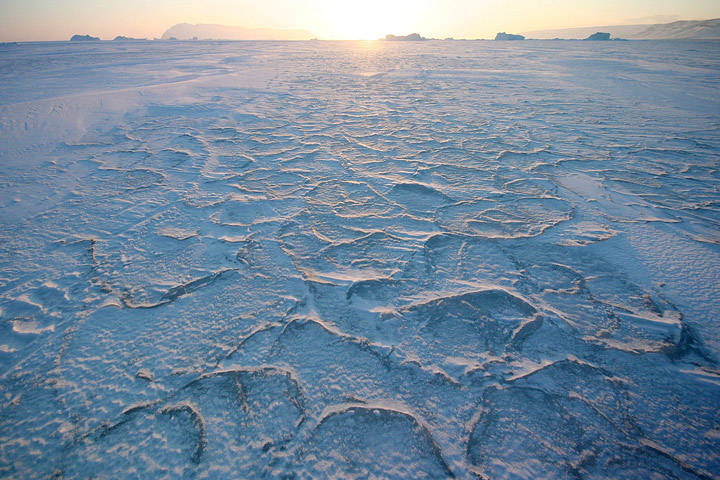 Tom Bracegirdle
Photograph courtesy Andy Mahoney, NSIDC.
[Speaker Notes: Are there emergent constraints for sea ice, and do we have the observations to apply these constraints? → Tom
What are the broad implications of the changing sea ice conditions (on the atmospheric circulation, storm tracks, ocean)? → Tom]
Contrasting drivers of diversity in strengthening and shifting
Cross-model correlations between zonal mean temperature response (∆T) and jet diagnostics. 
Note that |r|* r is shown (i.e. sign and variance explained)
Corr(∆T, shift)
Corr(∆T, strength change)
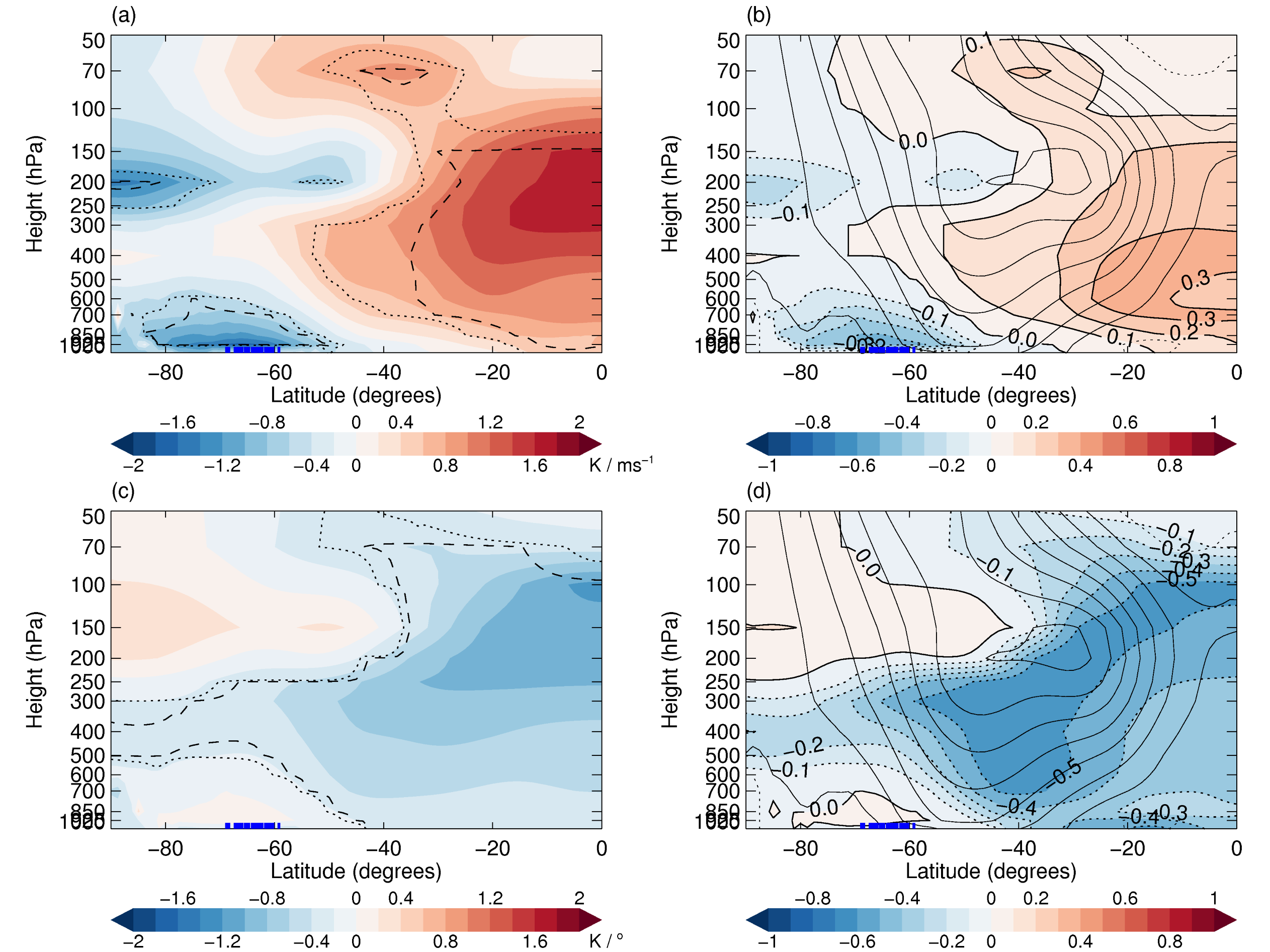 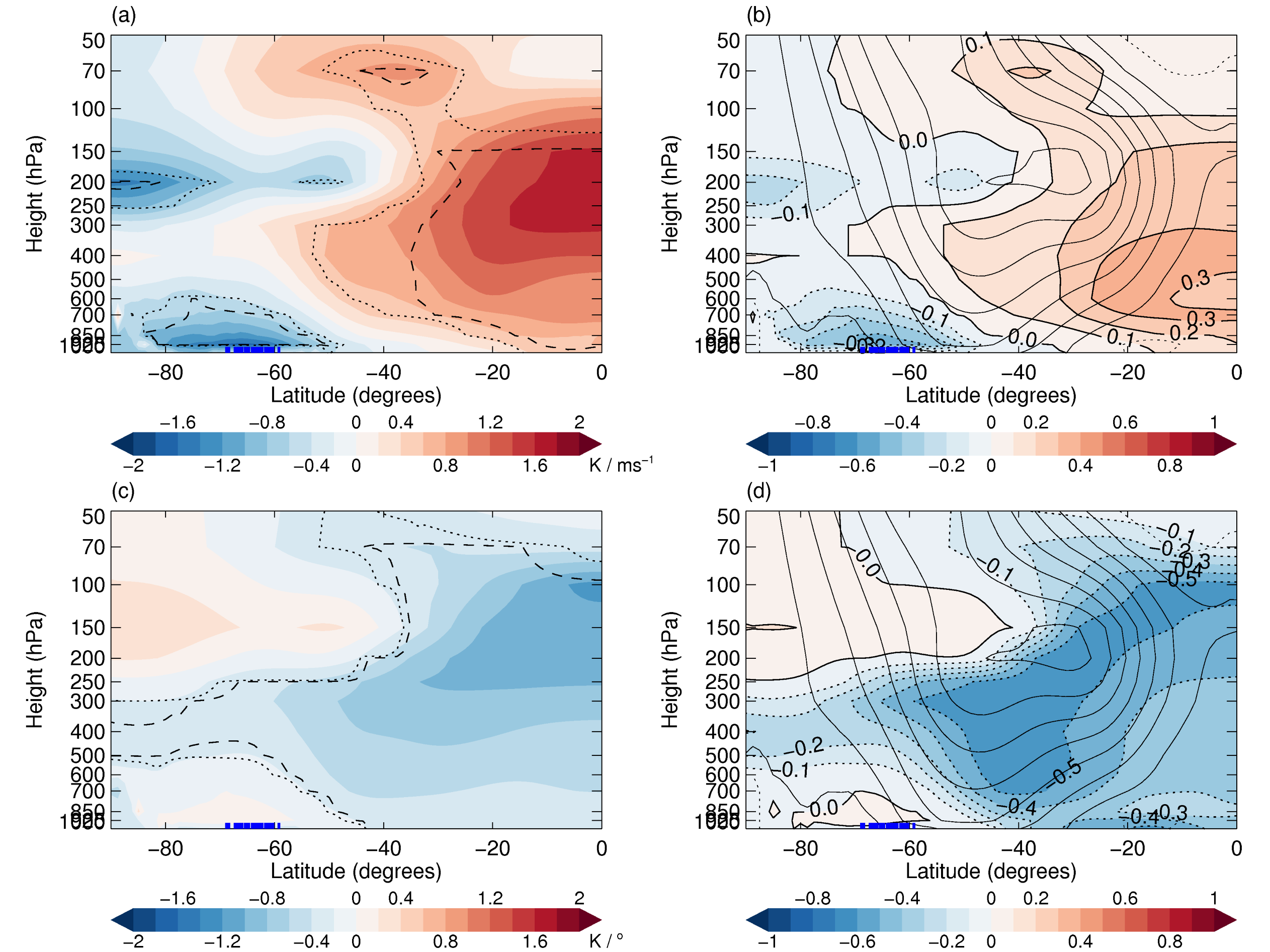 unfilled contours 
-> present day zonal mean westerlies
Models with more polar warming (and sea ice retreat) exhibit less strengthening
[Speaker Notes: Consistency with McGraw and Barnes (2016). 
Trop heat more closely linked to jet strength in winter (r2 = 0.37) compared to summer (r2 = 0.21). 
Polar amp more closely related to jet strength than jet position (r2 = 0.55 vs 0.37 (JJA); 0.58 vs 0.21 (DJF).  Bring in Riviere result here.
Internal dynamics appear important for position (timescales etc), but not for strength (less evidence of state dependency and link between short-term fluctuations and longer-term response (F-D). 


FIG. 8. Zonal mean annual mean temperature change (ΔT) regressed onto annual mean jet strength change (ΔJSTR) (a, b) and jet position change (ΔJPOS) (c, d). Linear regression slopes are shown in the left column and explained variance (R2) is shown in the right column.]
Contrasting drivers of diversity in strengthening and shifting
Cross-model correlations between zonal mean temperature response (∆T) and jet diagnostics. 
Note that |r|* r is shown (i.e. sign and variance explained)
Corr(∆T, shift)
Corr(∆T, strength change)
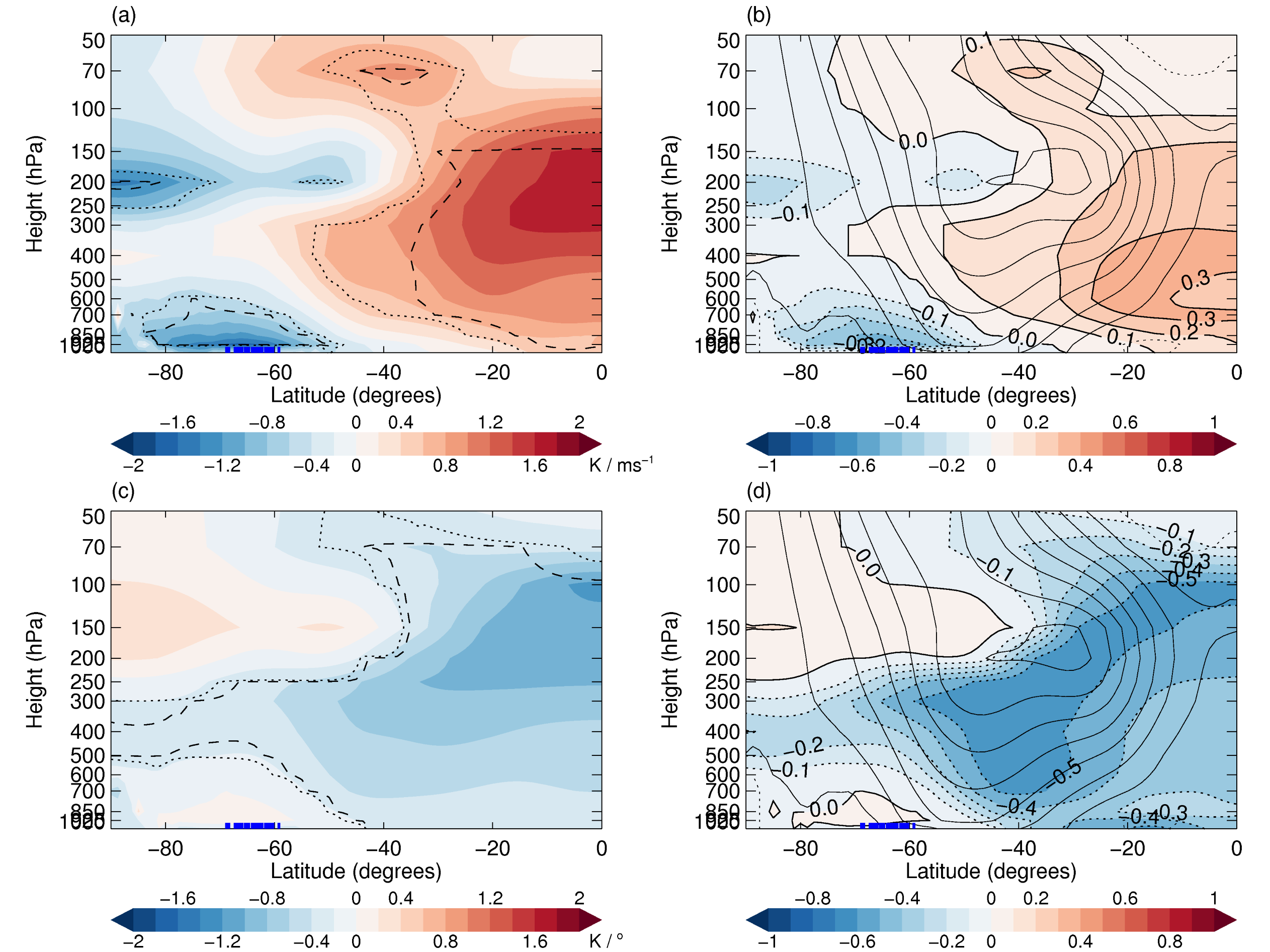 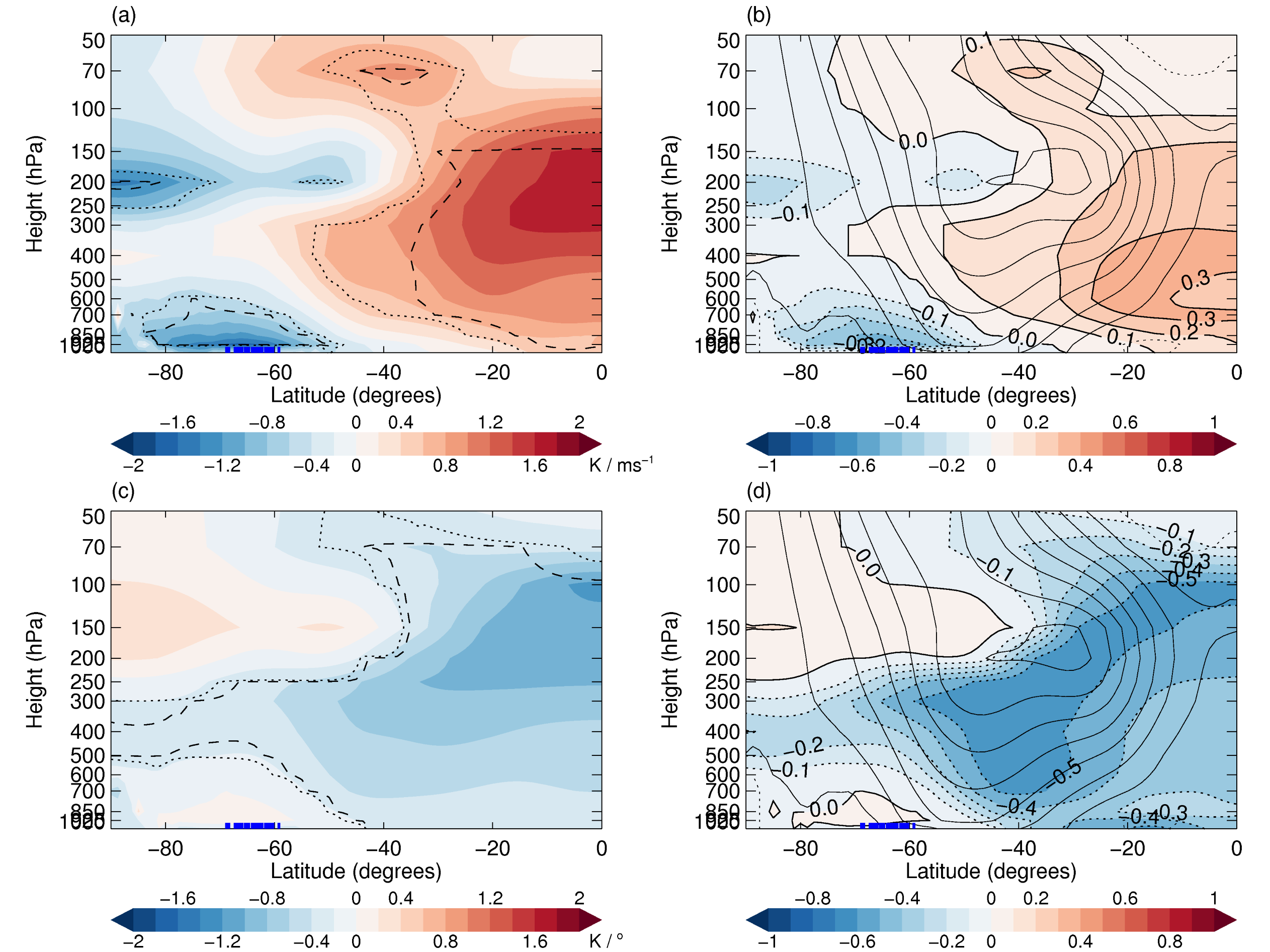 unfilled contours 
-> present day zonal mean westerlies
Models with more mid-latitude warming exhibit more poleward shift (poleward is negative here)
[Speaker Notes: Consistency with McGraw and Barnes (2016). 
Trop heat more closely linked to jet strength in winter (r2 = 0.37) compared to summer (r2 = 0.21). 
Polar amp more closely related to jet strength than jet position (r2 = 0.55 vs 0.37 (JJA); 0.58 vs 0.21 (DJF).  Bring in Riviere result here.
Internal dynamics appear important for position (timescales etc), but not for strength (less evidence of state dependency and link between short-term fluctuations and longer-term response (F-D). 


FIG. 8. Zonal mean annual mean temperature change (ΔT) regressed onto annual mean jet strength change (ΔJSTR) (a, b) and jet position change (ΔJPOS) (c, d). Linear regression slopes are shown in the left column and explained variance (R2) is shown in the right column.]